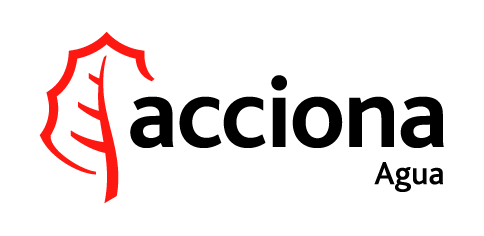 1
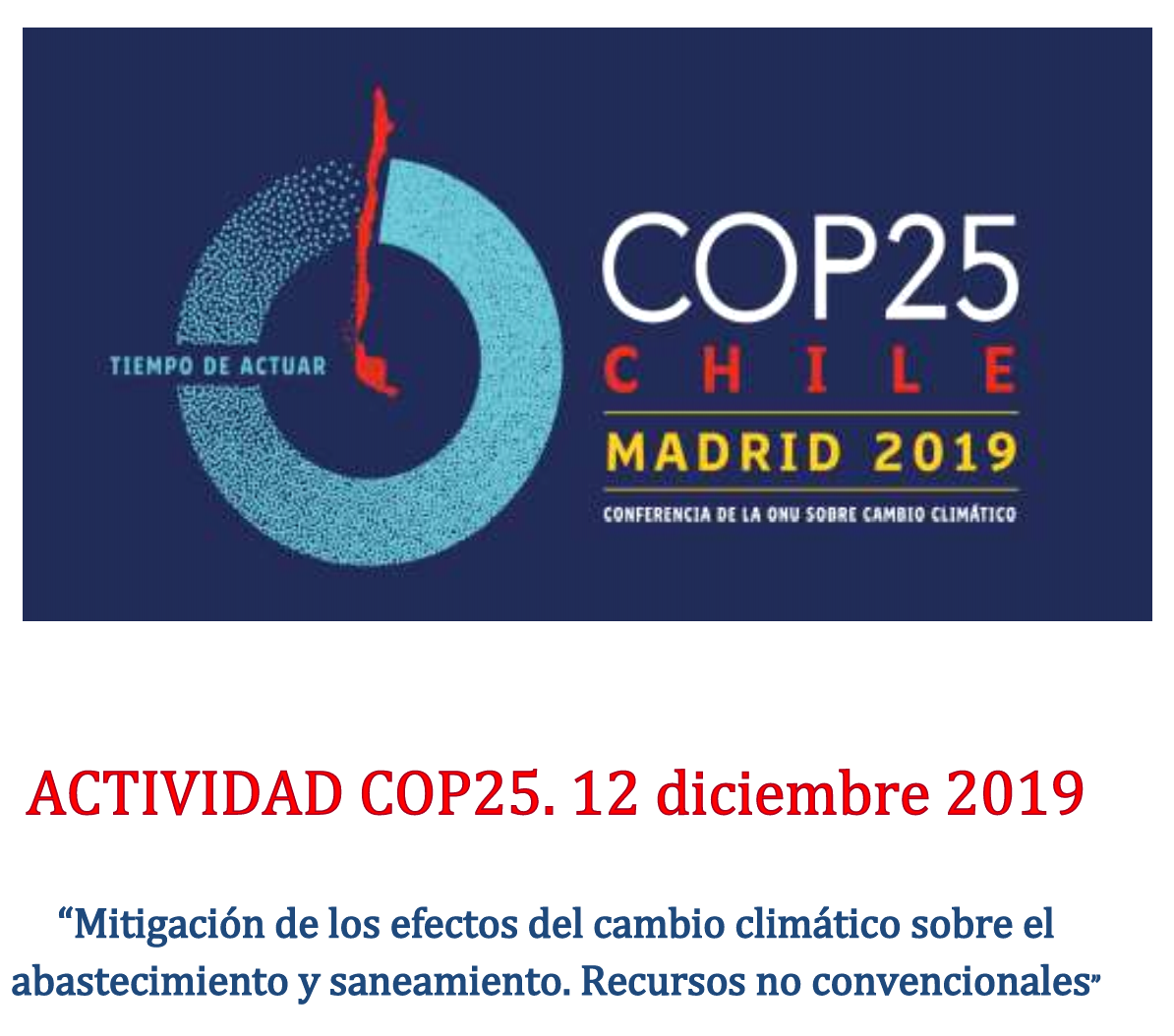 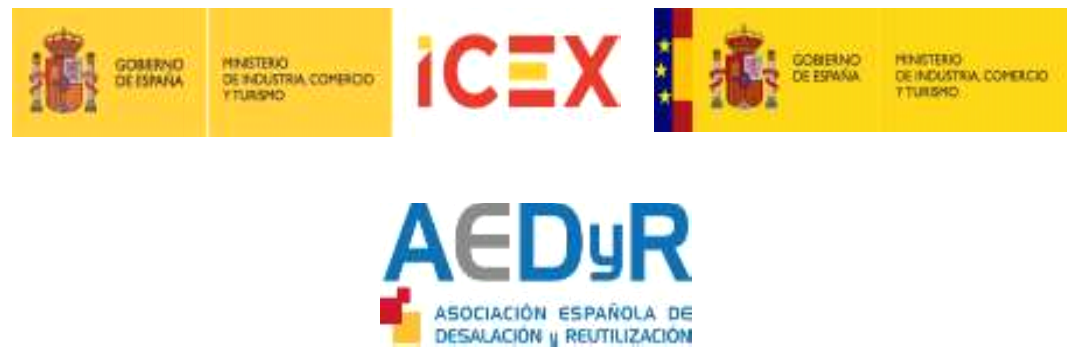 OPTIMIZACIONES ENERGÉTICAS EN EL TRATAMIENTO DEL AGUA
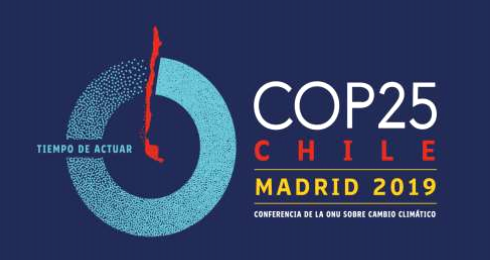 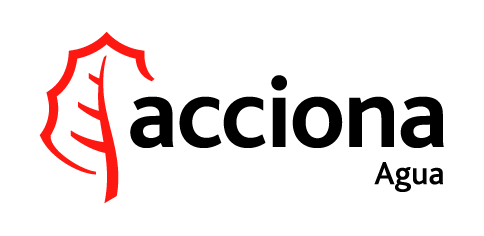 2
Áreas de actuación
ABASTECIMIENTO
DEPURACIÓN
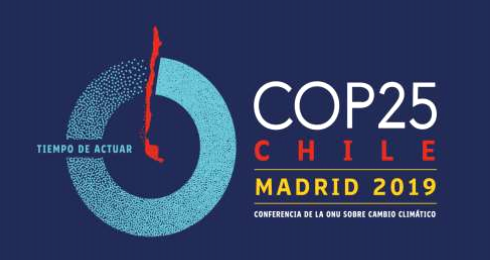 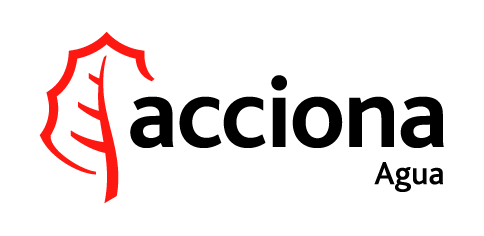 3
Comparativa de costes
Comparativa de costes de reutilización para potable y opciones alternativas
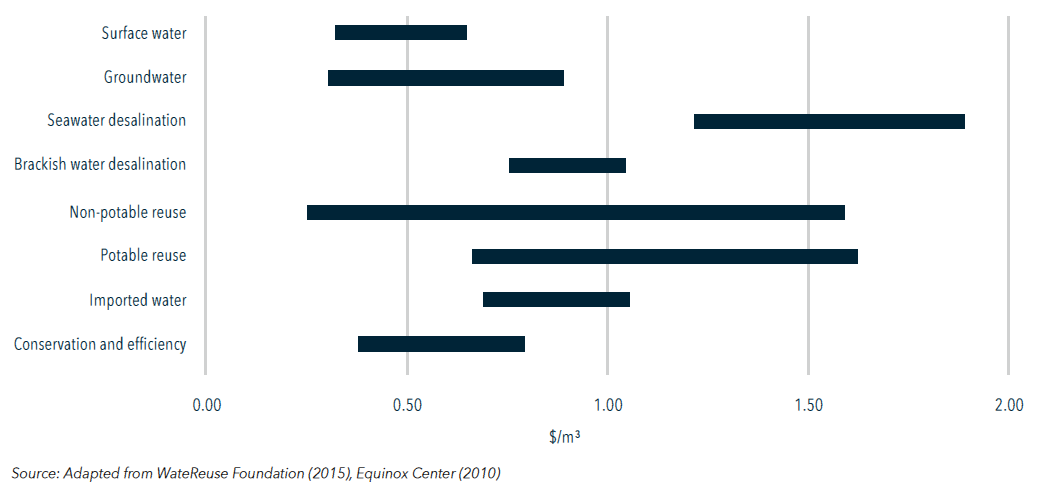 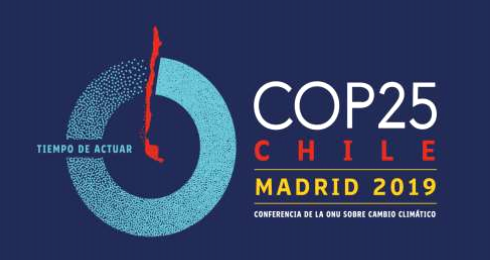 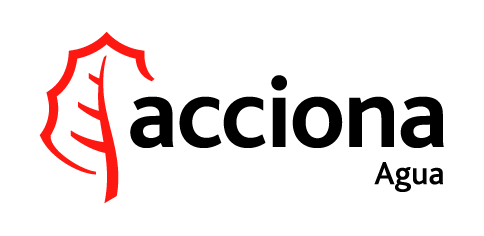 4
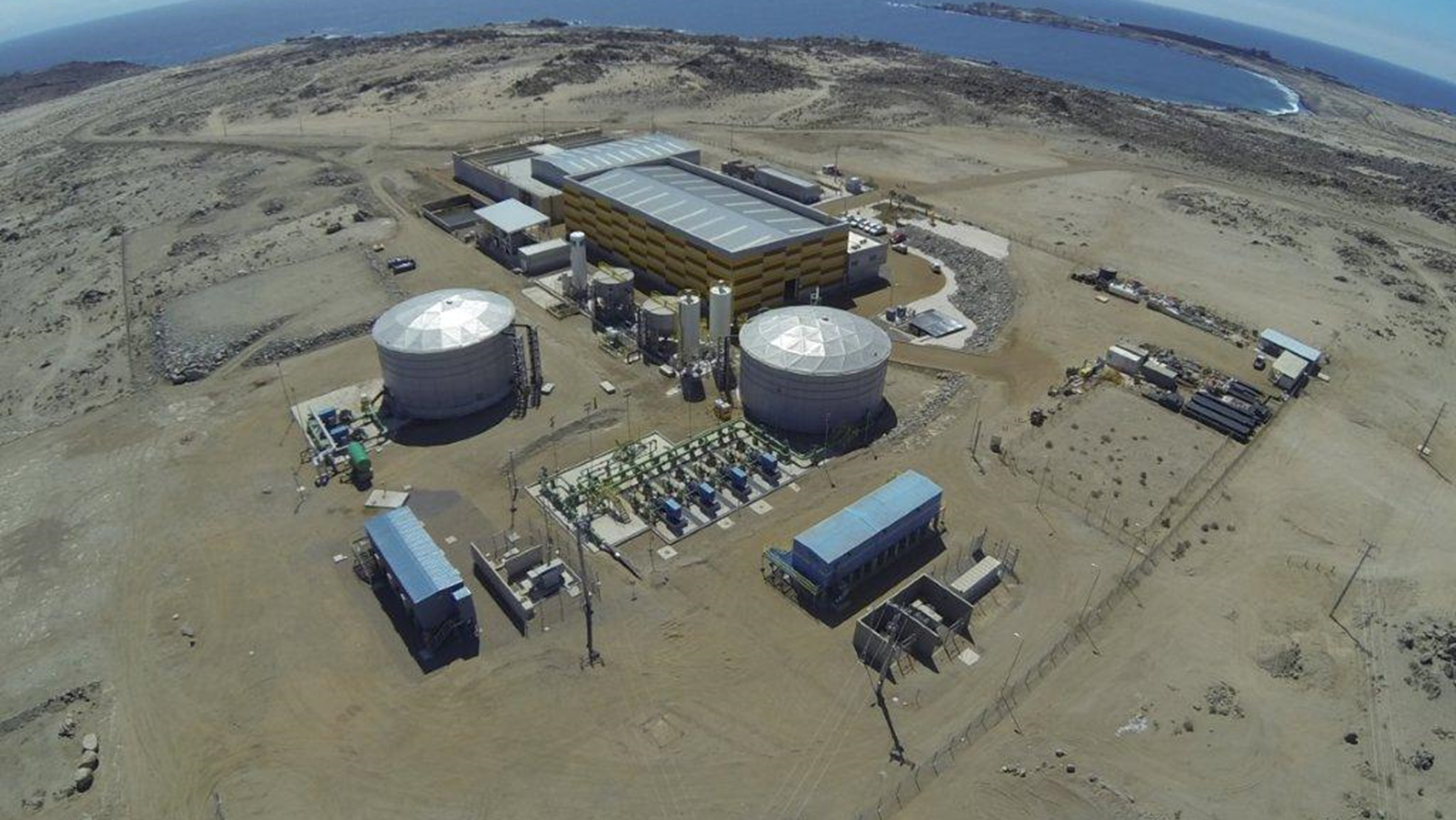 DESALACIÓN
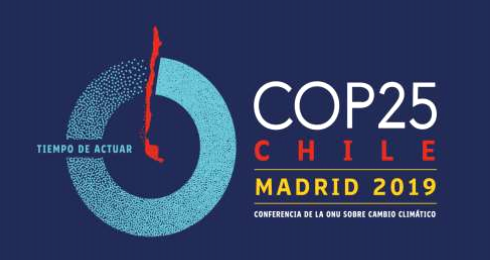 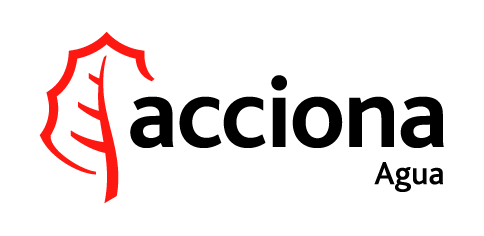 5
Evolución del consumo energético
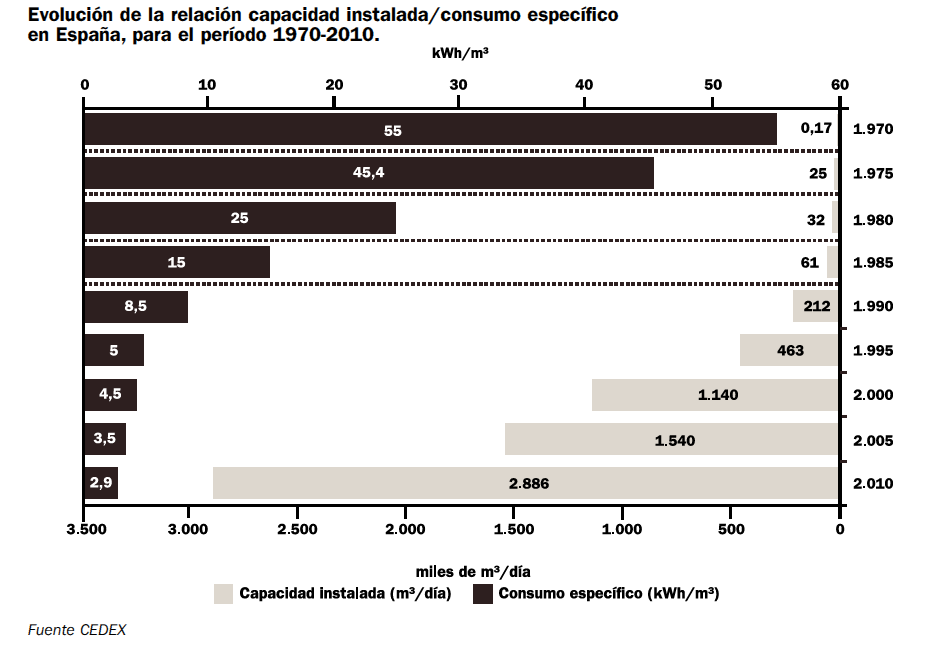 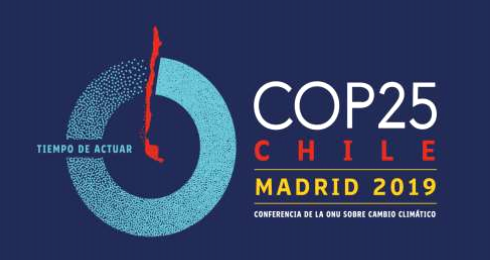 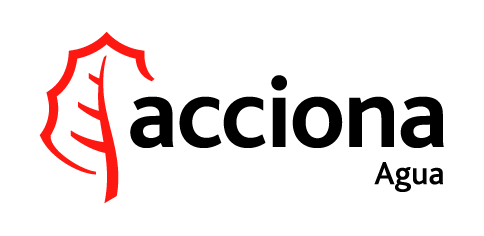 6
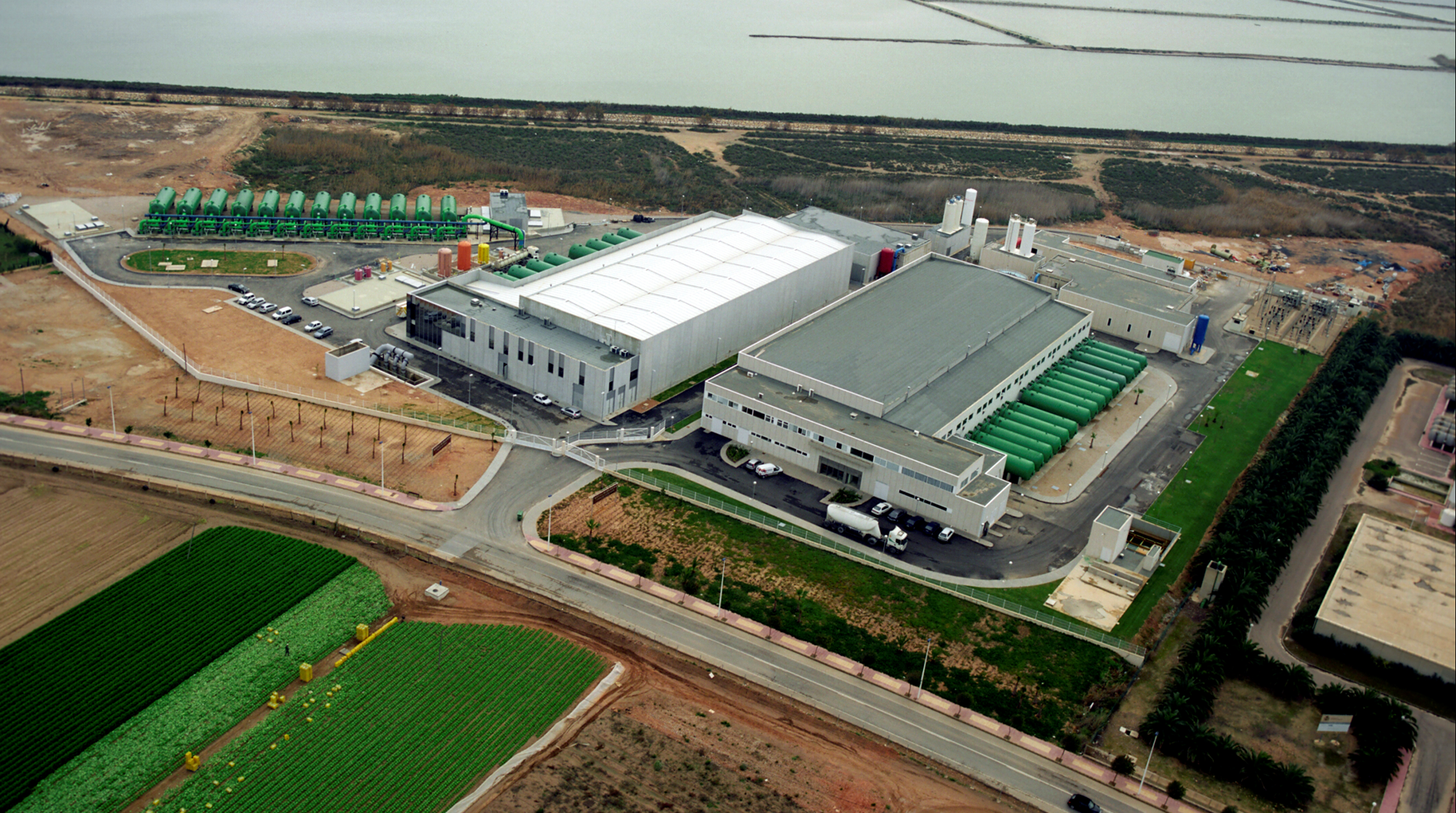 Factores del descenso del consumo energético
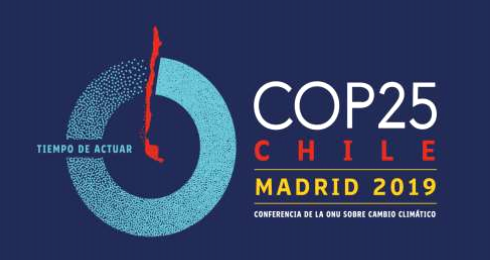 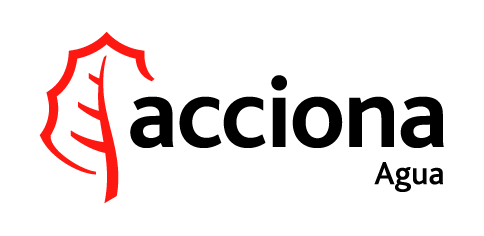 7
Factores del descenso del consumo energético
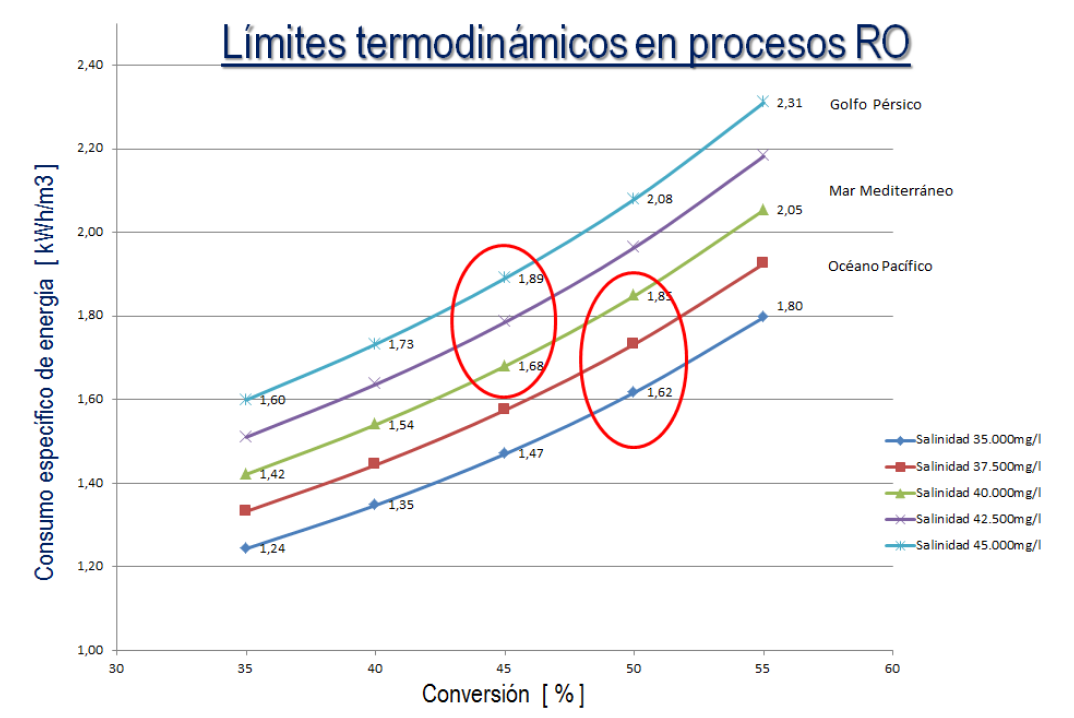 Límite termodinámico
Membranas
Recuperación energética
Eficiencia Bombeo
Fricción y polarización
Biocida
Configuraciones
Fuente: A. Ordoñez
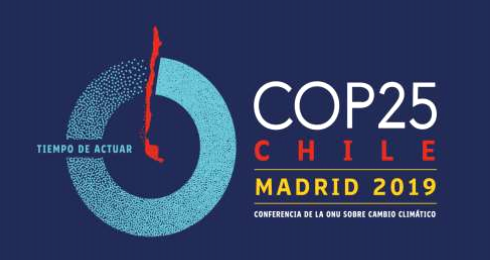 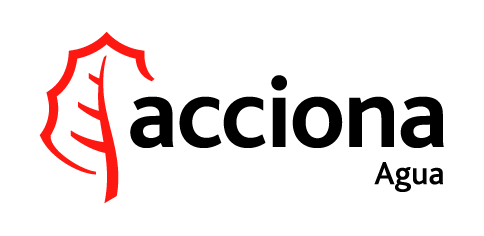 8
Factores del descenso del consumo energético
SEC del pretratamiento según ratio de coversión
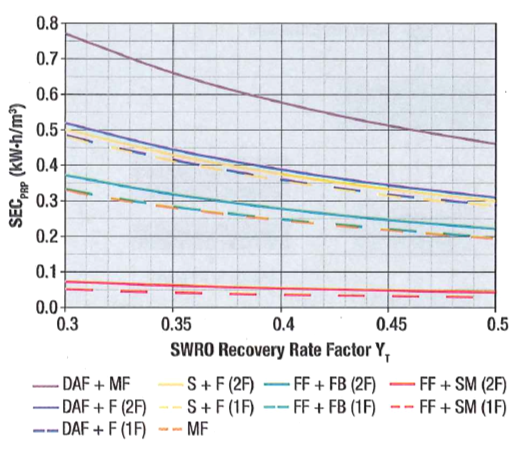 Fuente: Heinz Ludwig
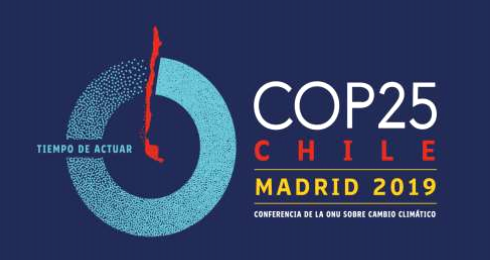 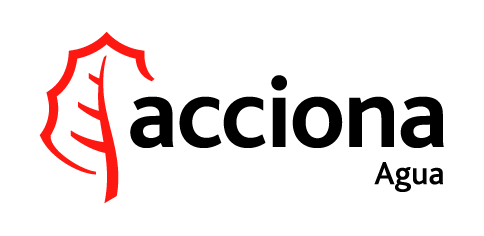 9
Factores del descenso del consumo energético
MEMBRANAS
El mercado de las membranas de OI esta dominado por el thin film composite (TFC) pelicula fina de membranas de poliamida formado por tres capas una de poliéster estructural (120-150 mm, una intermedia microporosa de polisulfona de 40 mm y una ultra delgada barrier layer de 0,2 mm de poliamida, con una configuración en espiral













El rendimiento de las membranas de RO ha mejorado dramáticamente, la permeabilidad se ha duplicado, y la recuperación de agua puede ser superior al 60%. Estas mejoras son el resultado de la modificación de la superficie y una supervisión más estrecha de los parámetros de la reacción de polimerización interfacial, así como un diseño más eficaz de la estructura del módulo.
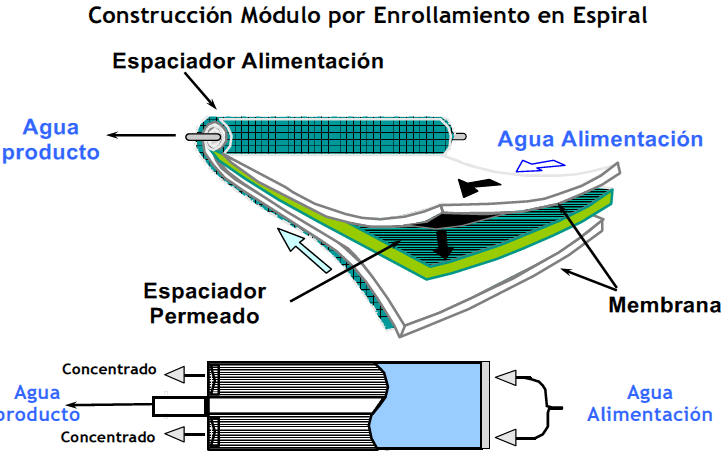 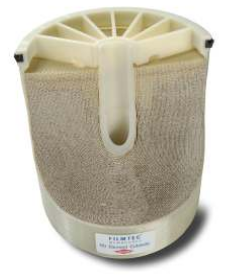 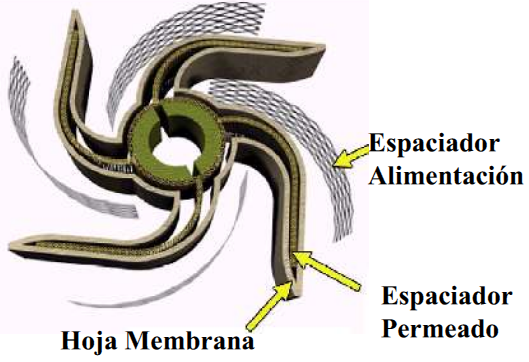 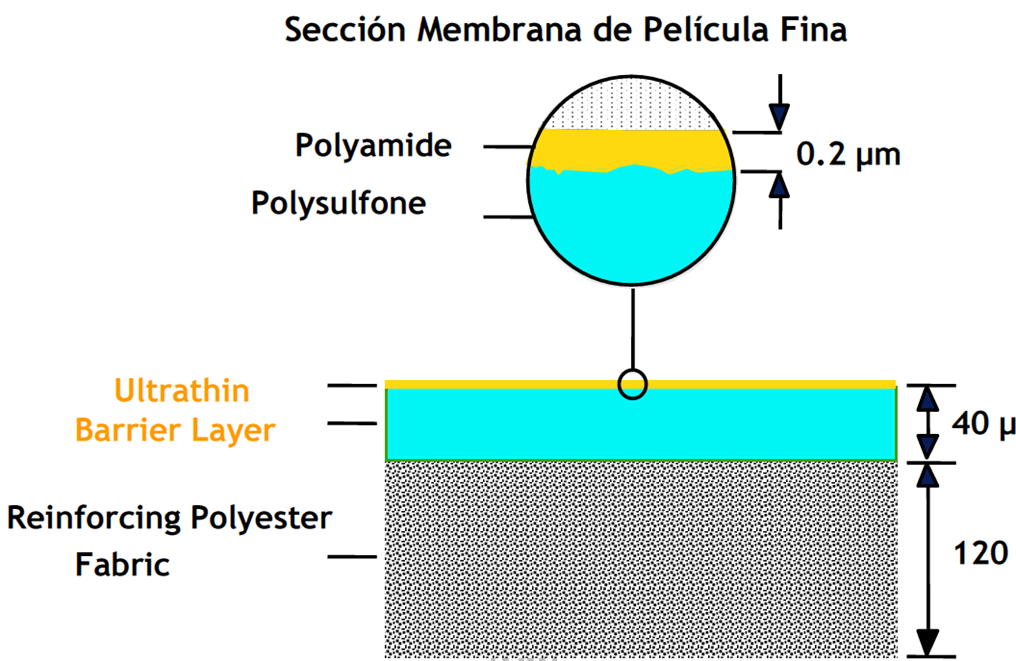 Límite termodinámico
Membranas
Recuperación energética
Eficiencia Bombeo
Fricción y polarización
Biocida
Configuraciones
Fuente: DOW.
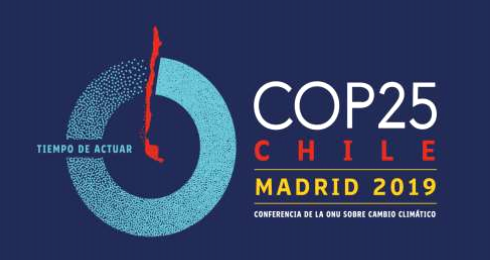 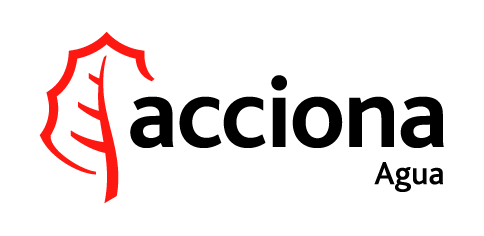 10
Factores del descenso del consumo energético
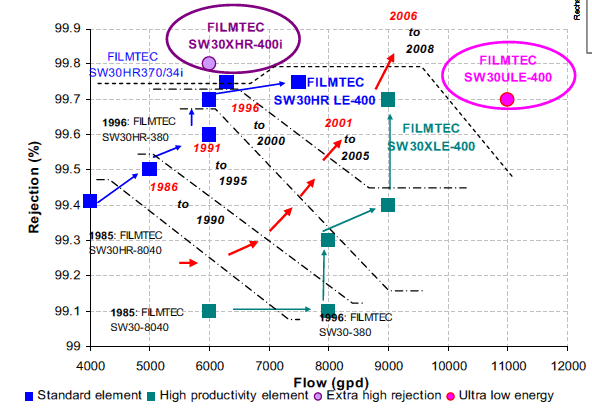 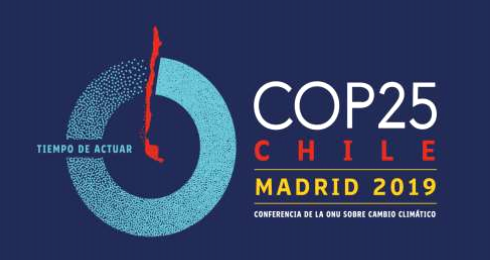 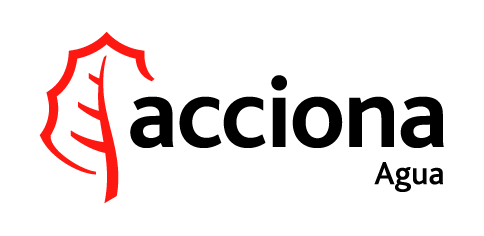 11
Factores del descenso del consumo energético
El control de bioincrustación se clasifica como una de las asignaciones más desafiantes para el operador de la planta desalinizadora. A pesar de que existen bacterias en prácticamente todas las aplicaciones de membrana, solo son un problema cuando el sistema experimenta tasas de contaminación que afectan negativamente el rendimiento. un sistema bien diseñado y correctamente operado y mantenido siempre es el mejor enfoque.
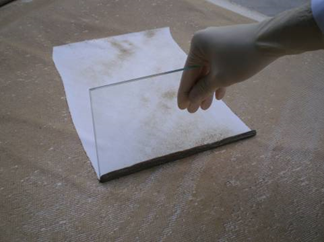 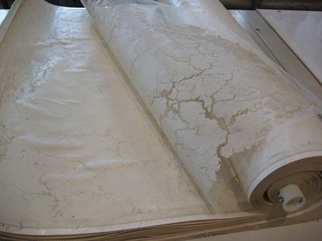 Límite termodinámico
Membranas
Recuperación energética
Eficiencia Bombeo
Fricción y polarización
Biocida
Configuraciones
BIOCIDA
Un 10% de incremento de presión por fouling supone un incremento de 0,2 kw/m3
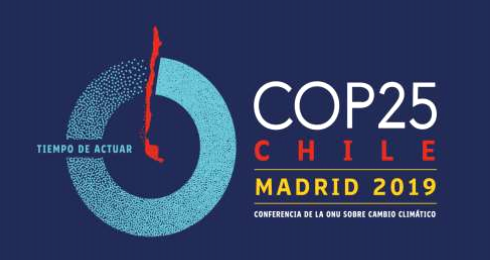 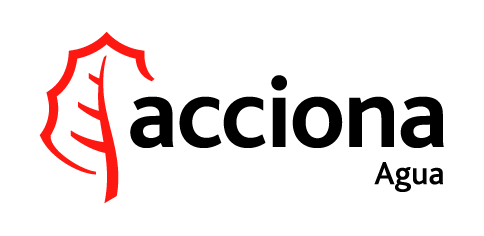 12
Factores del descenso del consumo energético
RECUPERACIÓN ENERGÉTICA
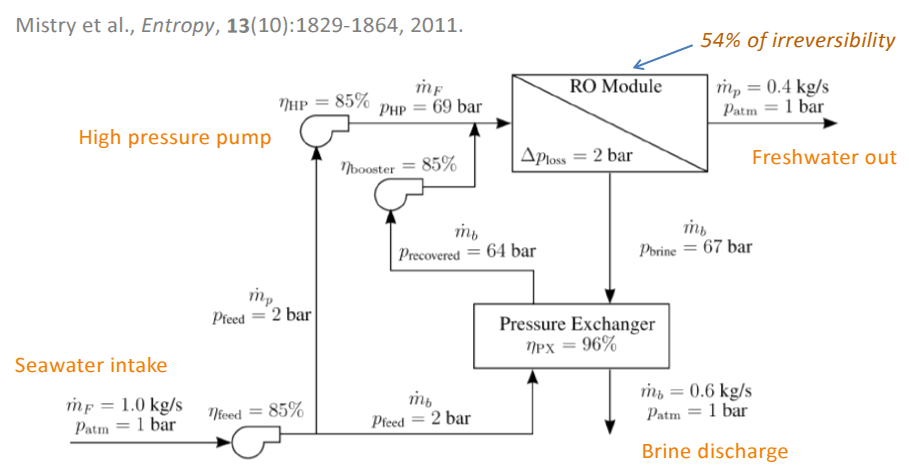 Límite termodinámico
Membranas
Recuperación energética
Eficiencia Bombeo
Fricción y polarización
Biocida
Configuraciones
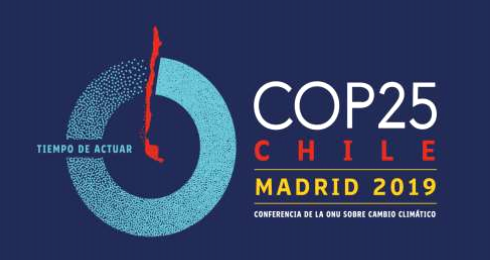 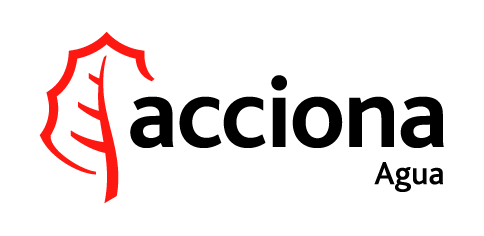 13
Factores del descenso del consumo energético
Turbocharger (80%)
Bomba invertida. Turbina Francis (75%)
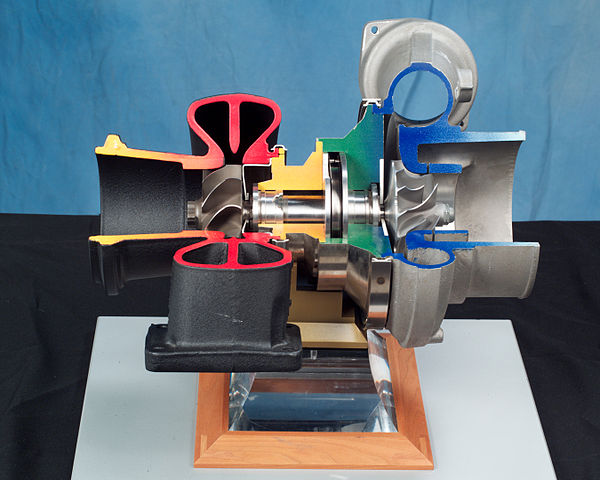 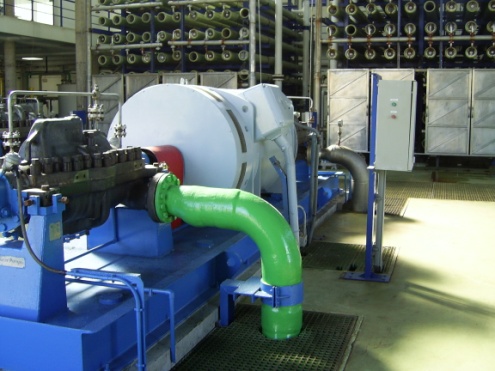 Turbina Pelton (88%)
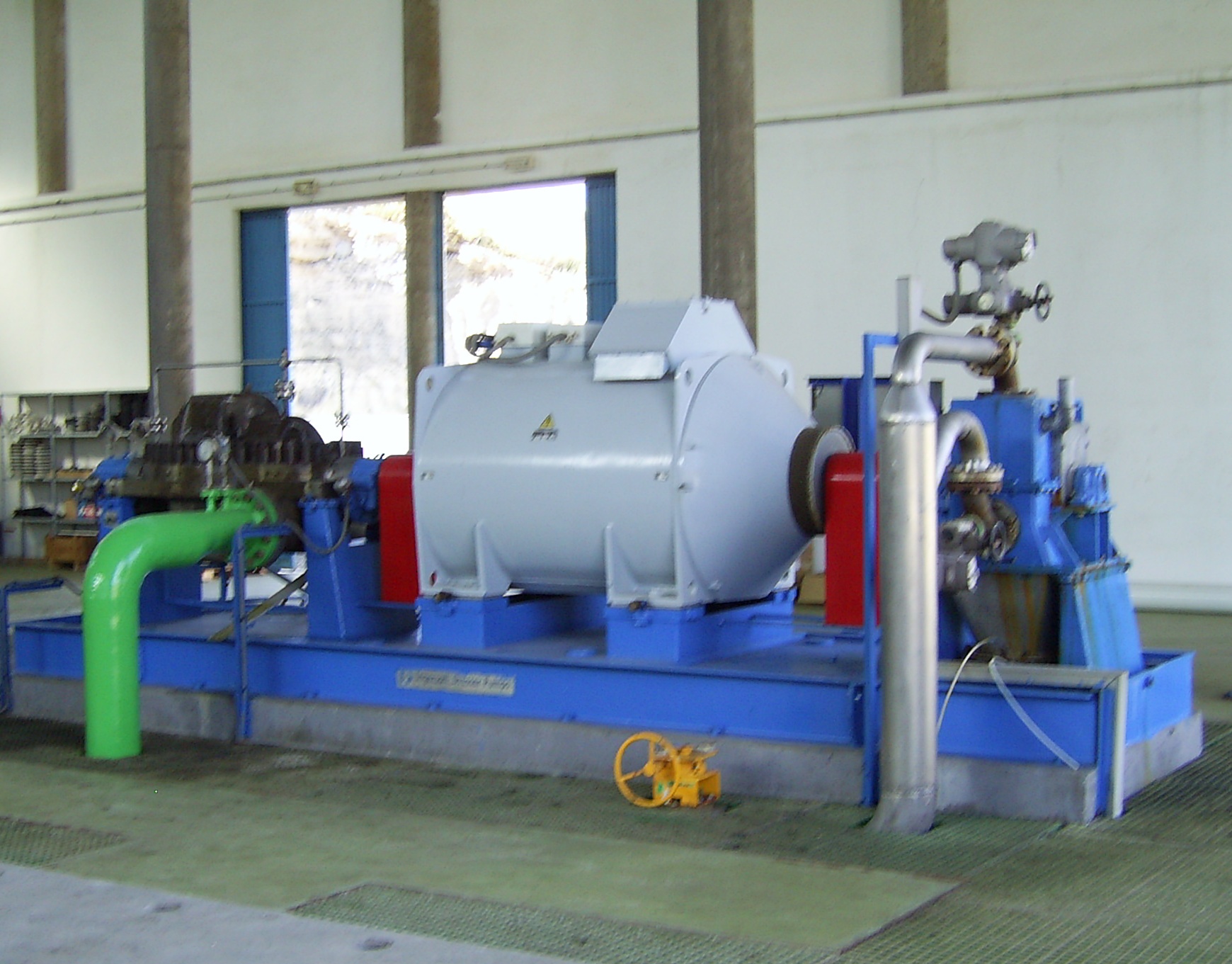 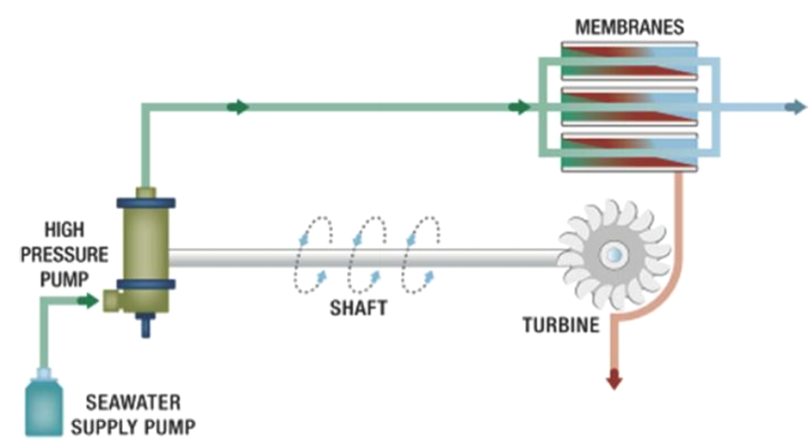 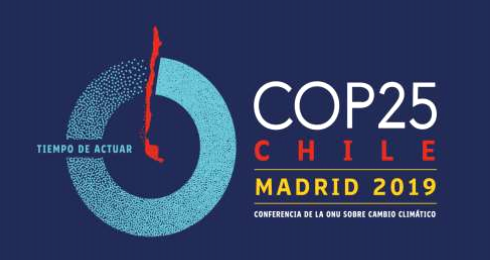 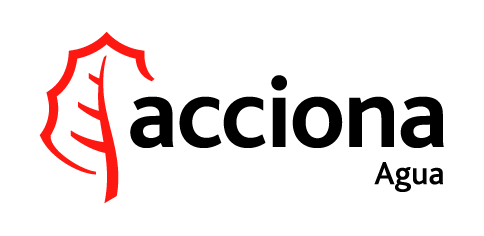 14
Factores del descenso del consumo energético
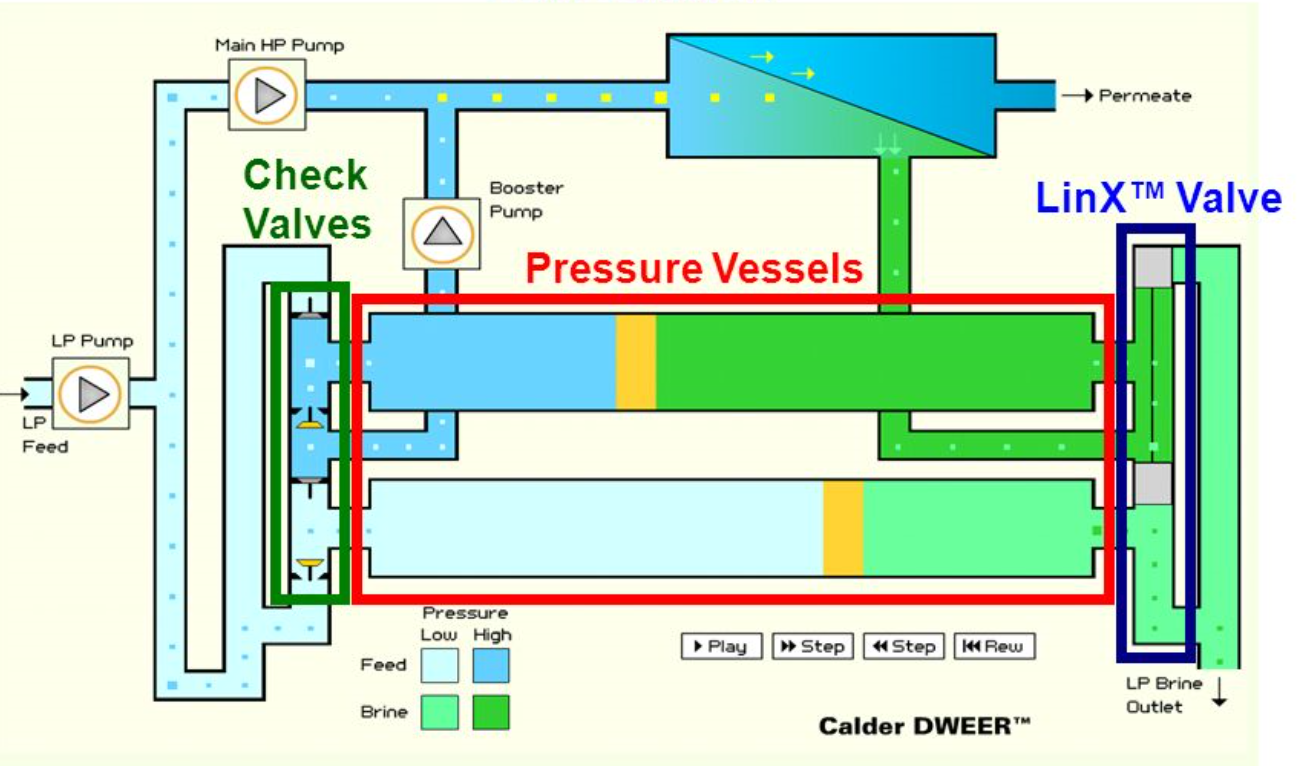 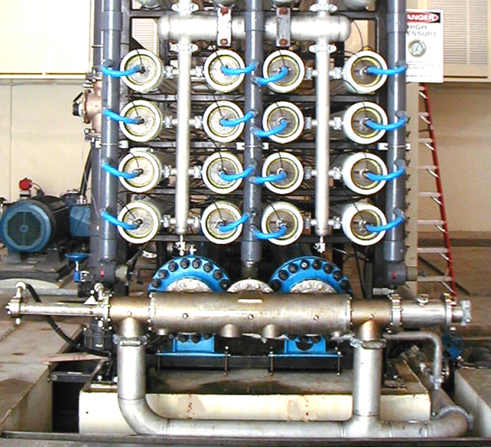 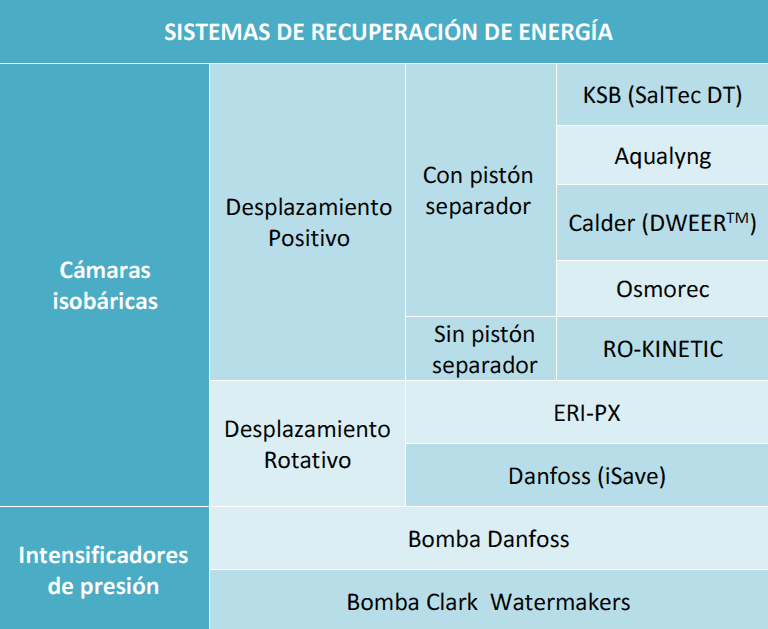 (96-98%)
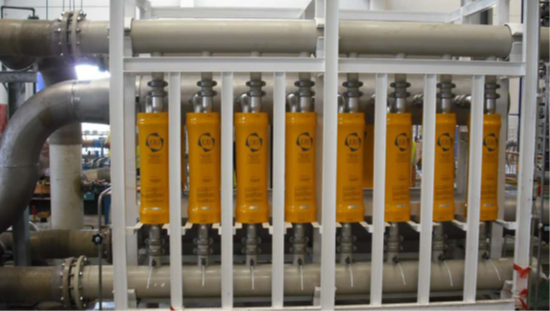 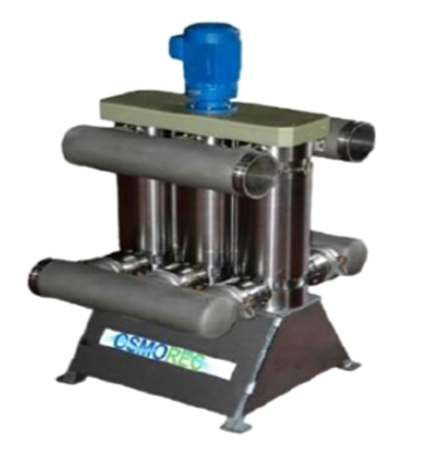 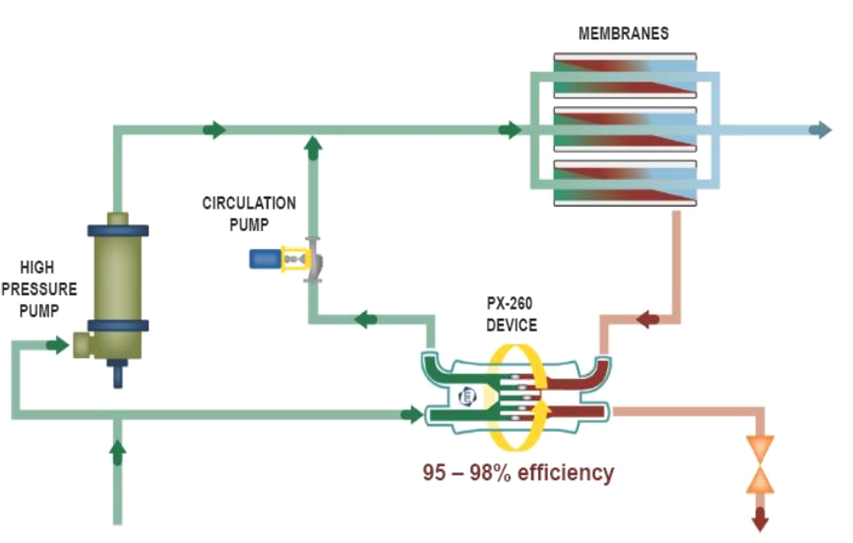 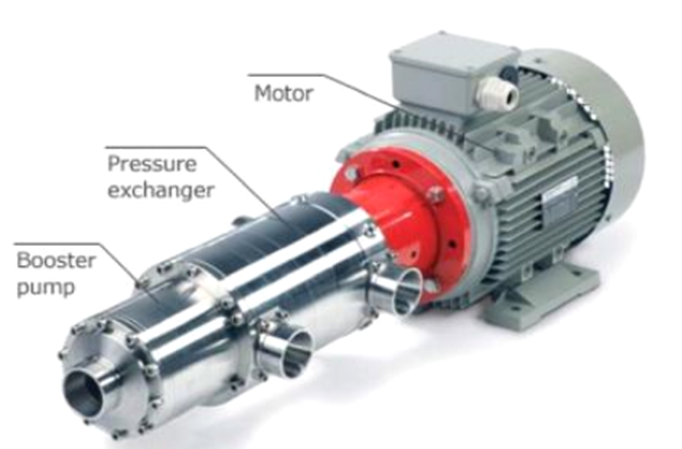 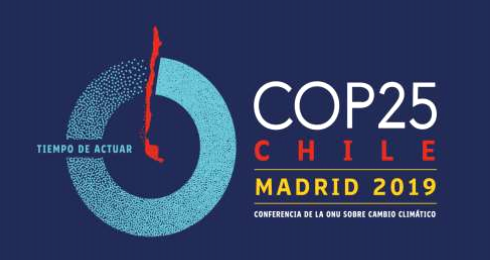 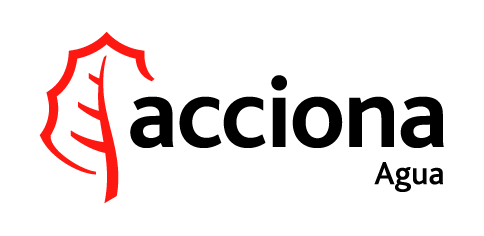 15
Factores del descenso del consumo energético
EFICIENCIA BOMBEO
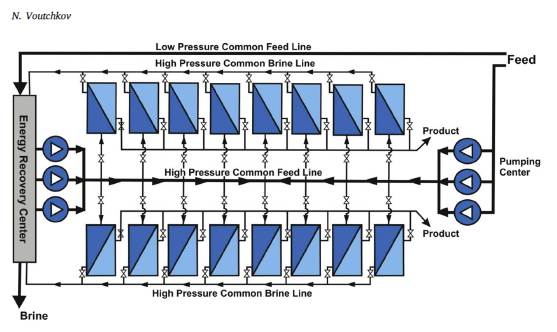 Límite termodinámico
Membranas
Recuperación energética
Eficiencia Bombeo
Fricción y polarización
Biocida
Configuraciones
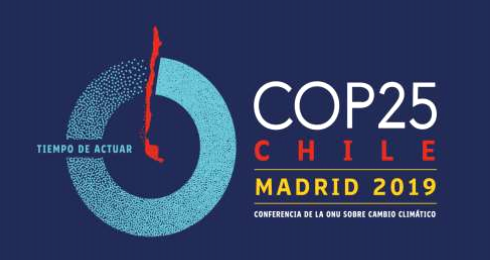 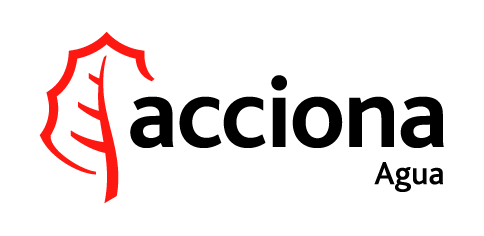 16
Factores del descenso del consumo energético
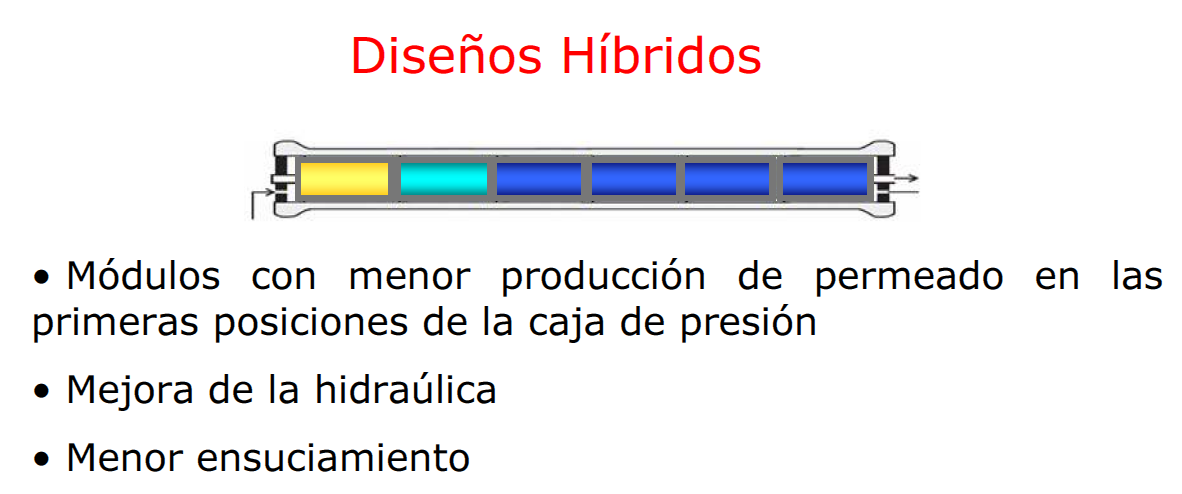 DISEÑOS HÍBRIDOS
Límite termodinámico
Membranas
Recuperación energética
Eficiencia Bombeo
Fricción y polarización
Biocida
Configuraciones
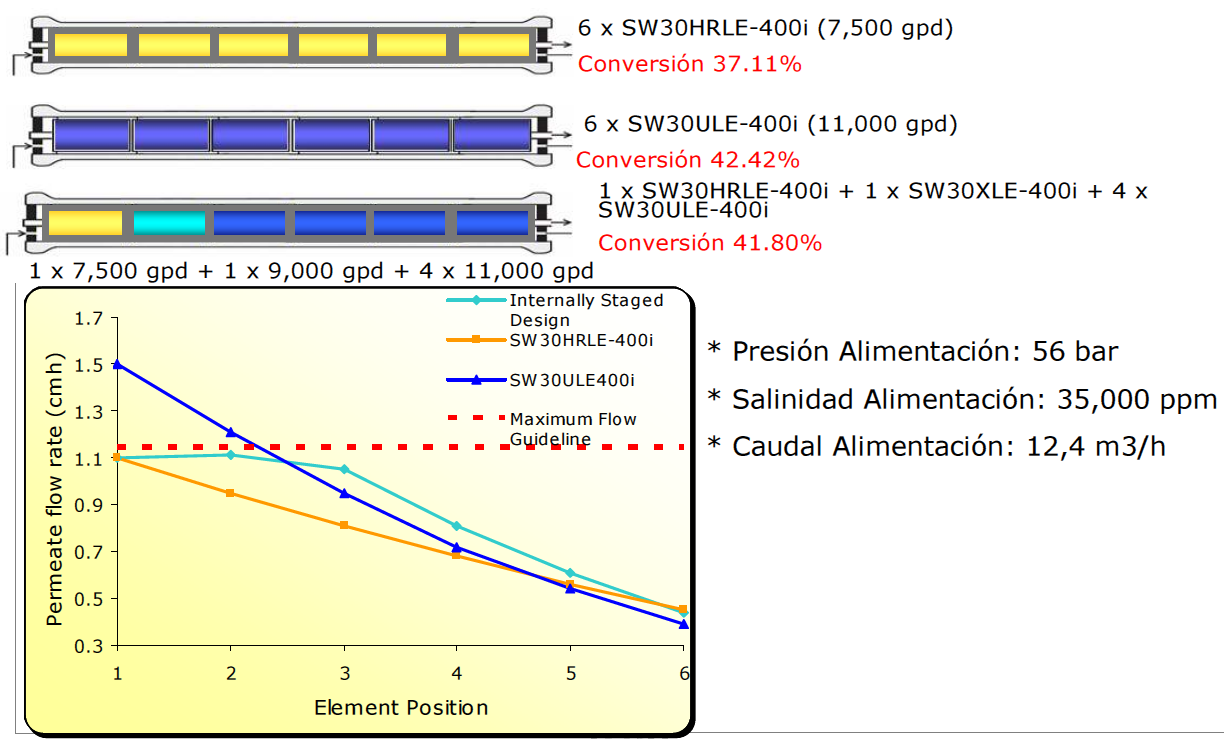 Fuente: DOW
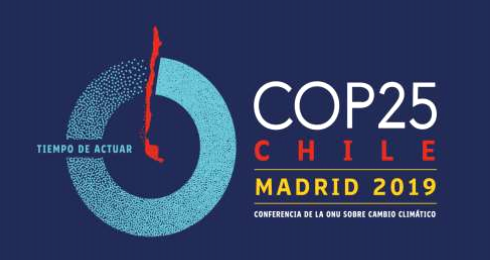 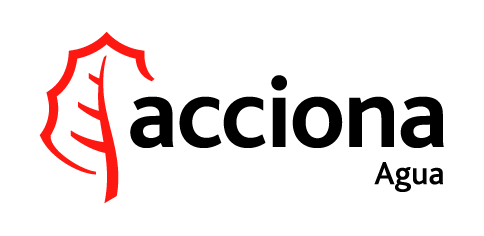 17
Factores del descenso del consumo energético
SPLIT
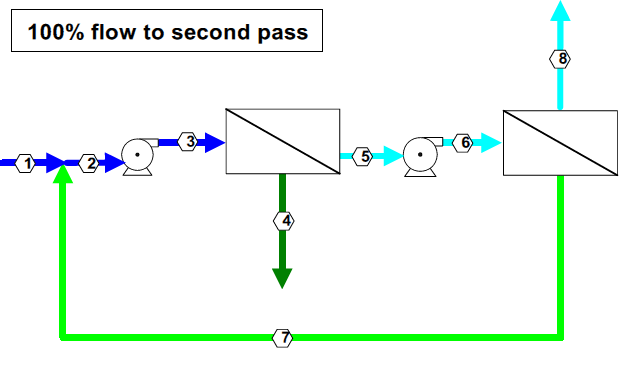 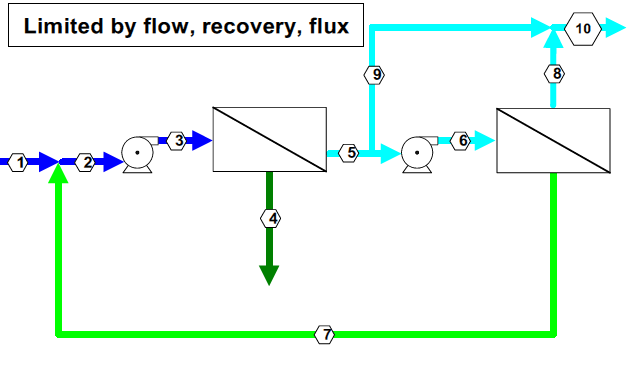 Segundo paso completo
Segundo paso parcial
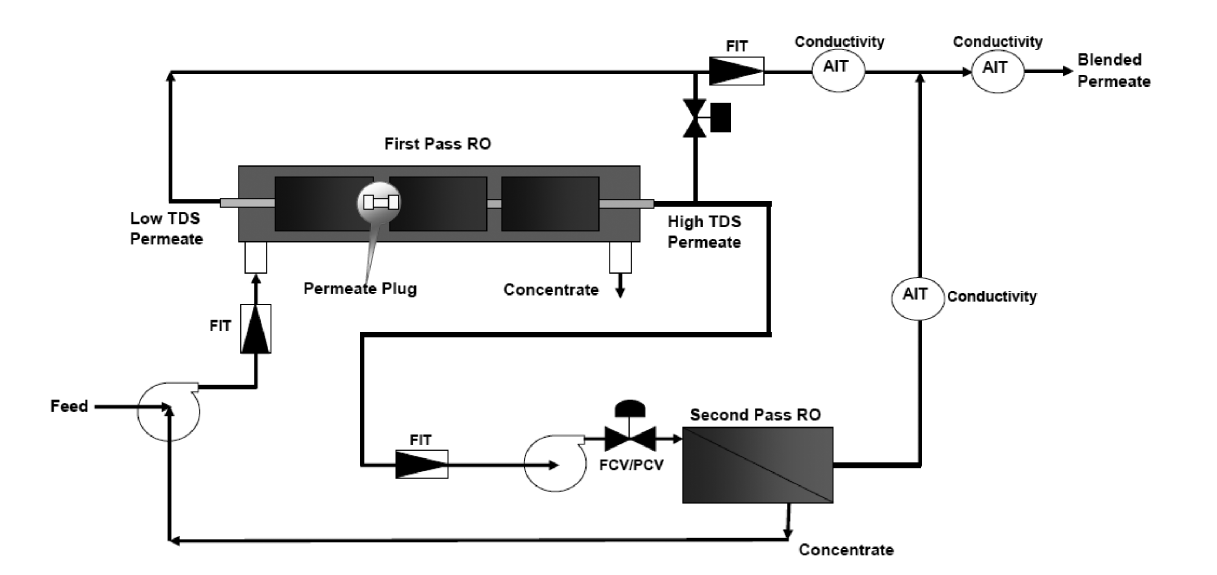 8%-10%
Fuente: Stefan Rybar et al.
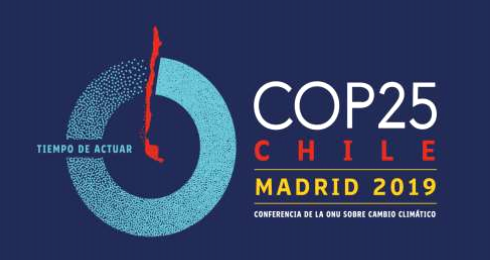 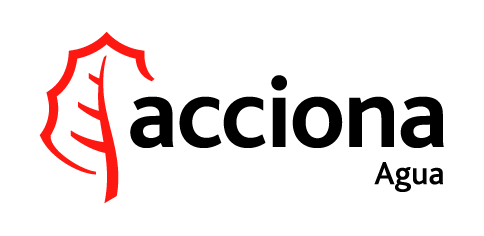 18
Factores del descenso del consumo energético
< 3,2 kw/m3
< 4 kw/m3
< 3,5 kw/m3
< 3 kw/m3
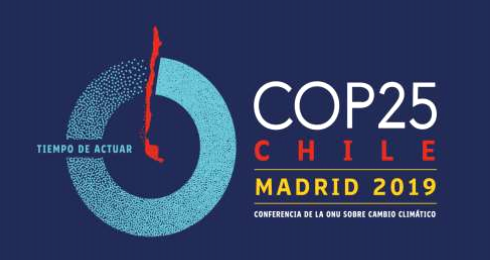 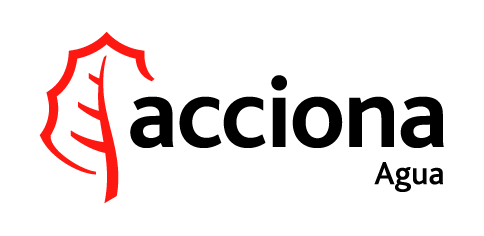 19
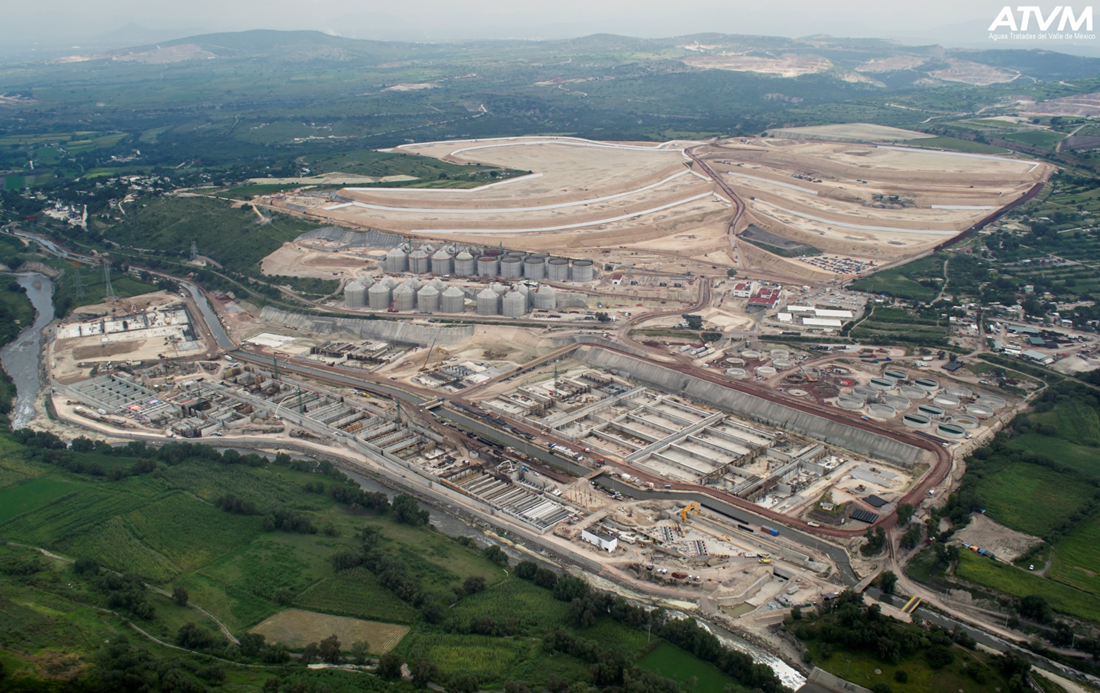 Depuración
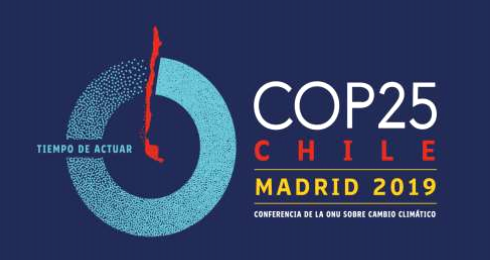 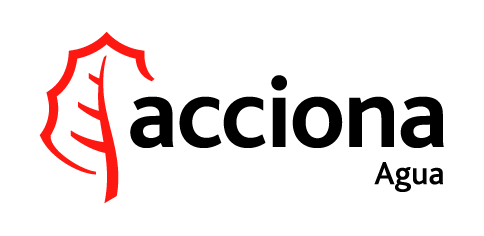 20
Intensidad energética EDAR
Intensidad energética obtenida en una EDAR convencional
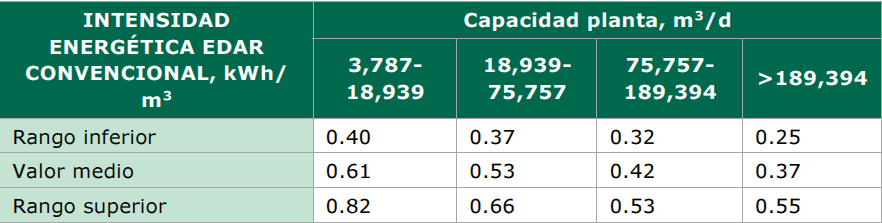 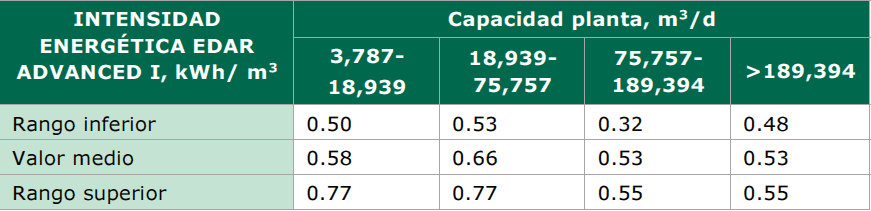 10< DBO5 <20
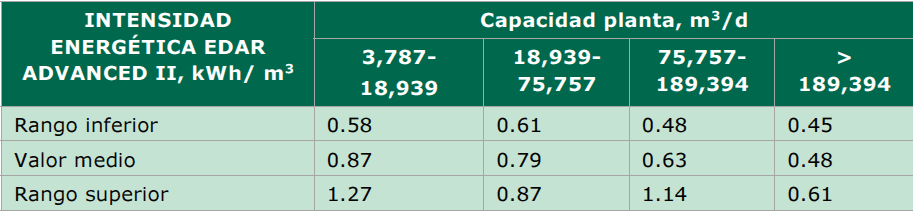 DBO5 <10
Fuente: Fundación Canal Isabel II
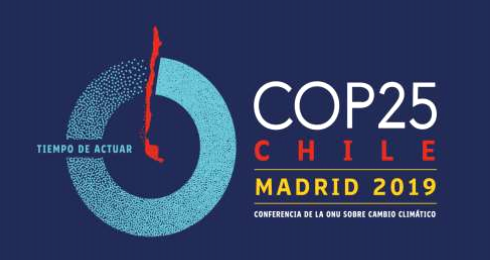 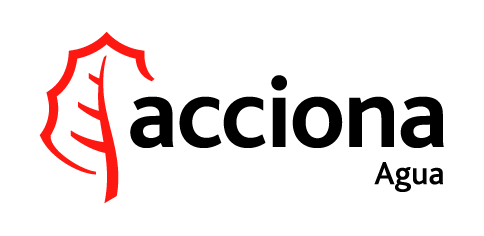 21
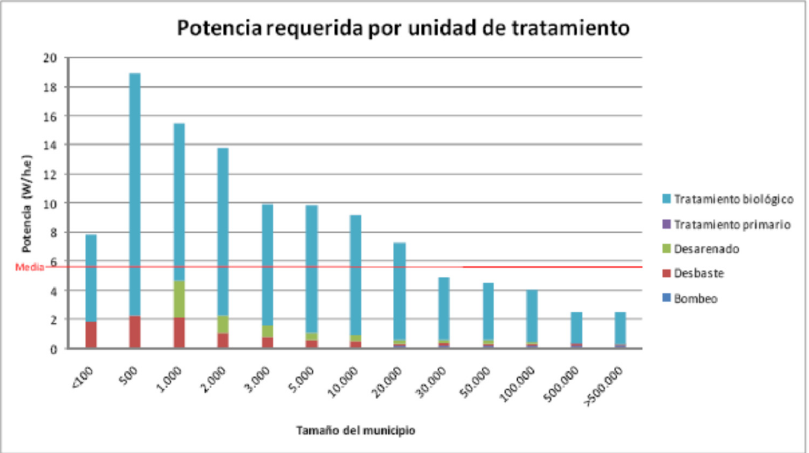 Fuente: Fundación Canal Isabel II
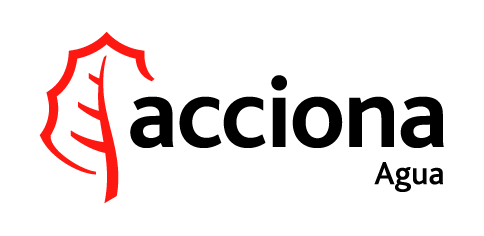 22
Optimizaciones mecánicas
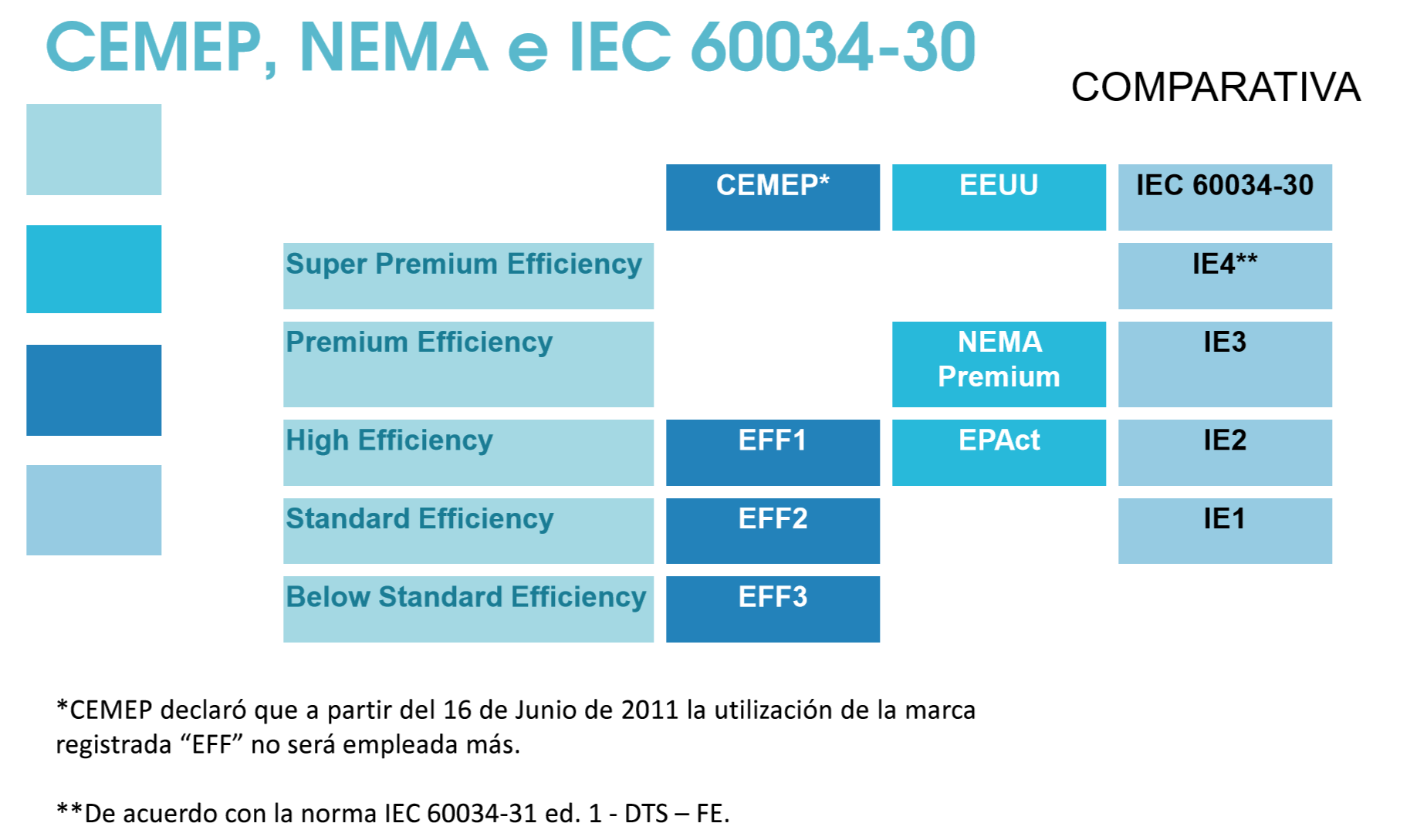 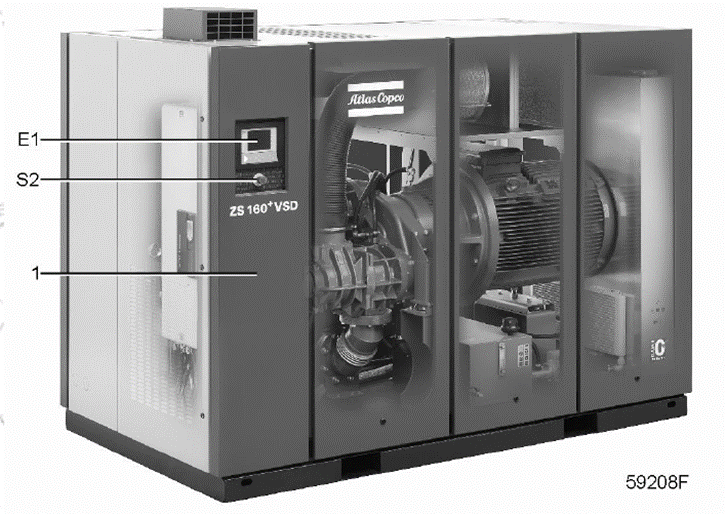 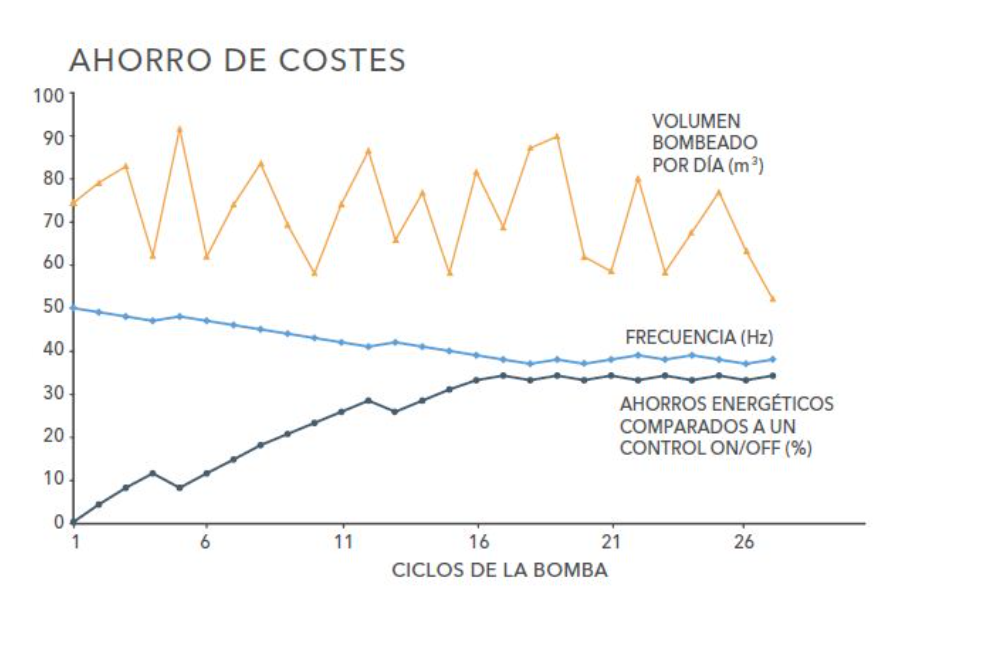 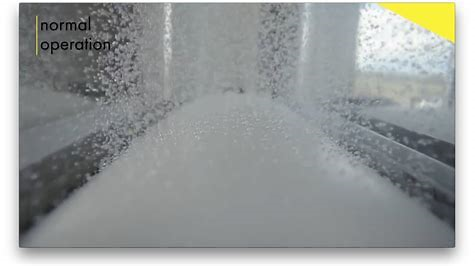 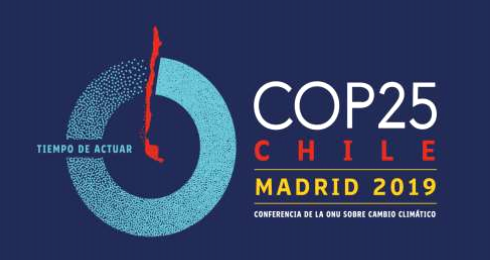 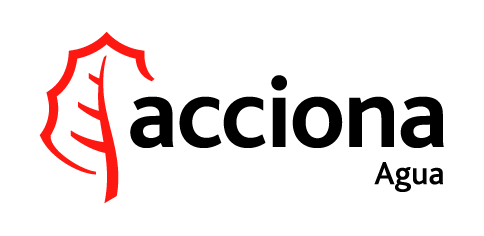 23
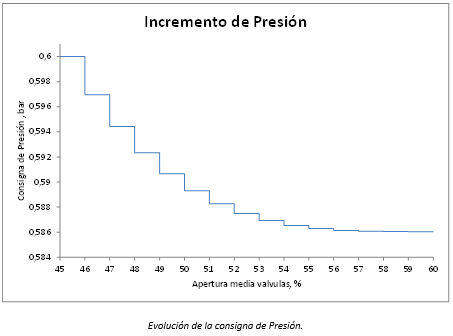 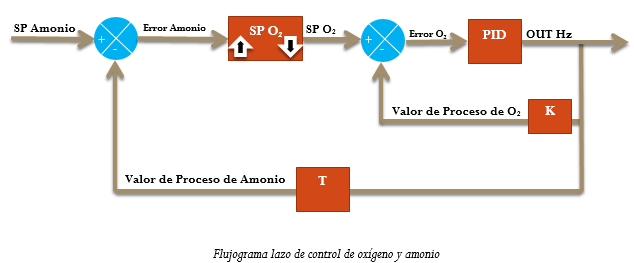 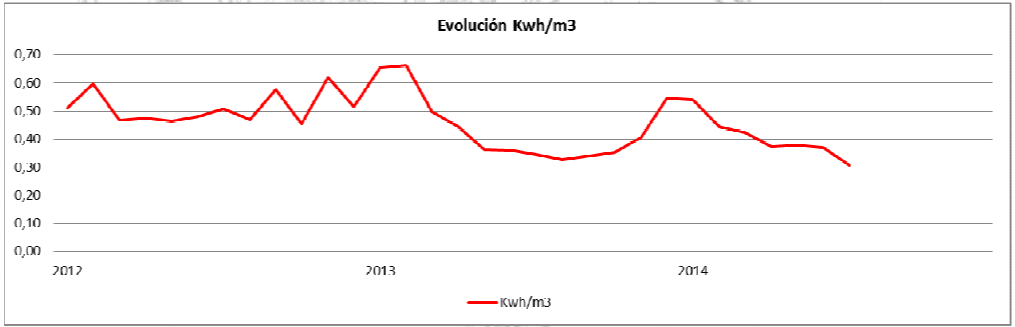 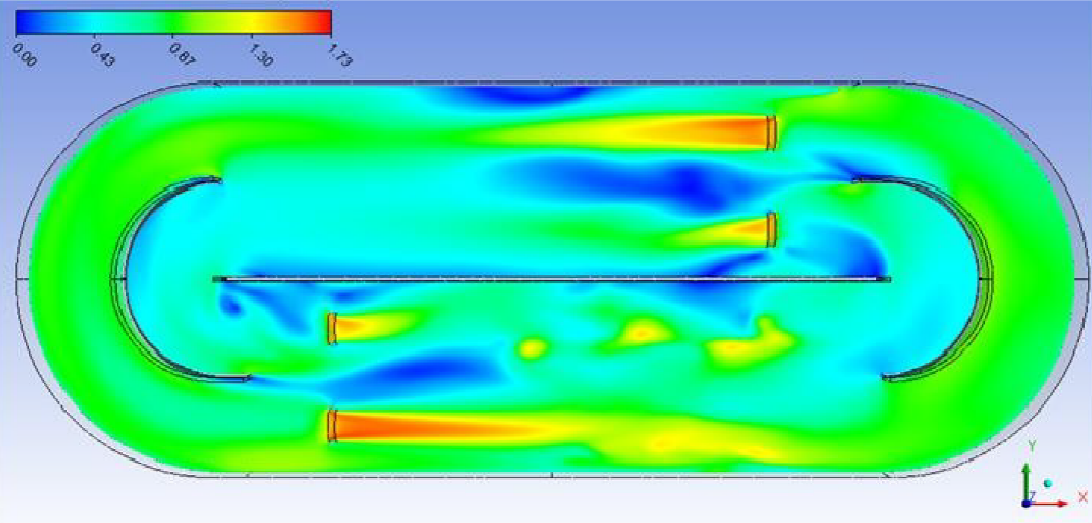 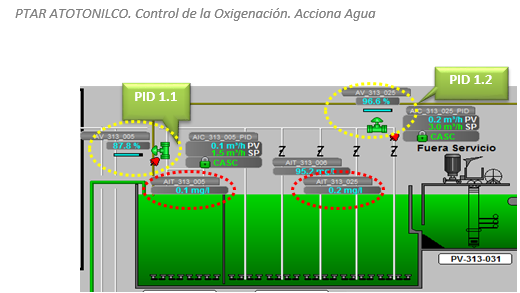 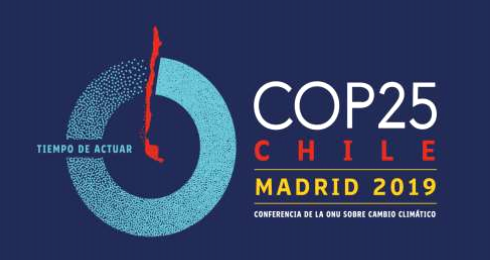 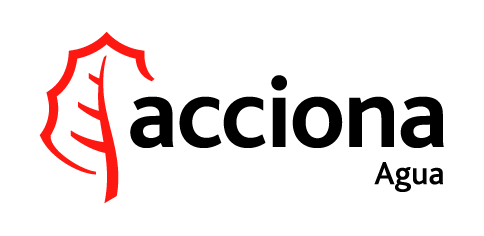 24
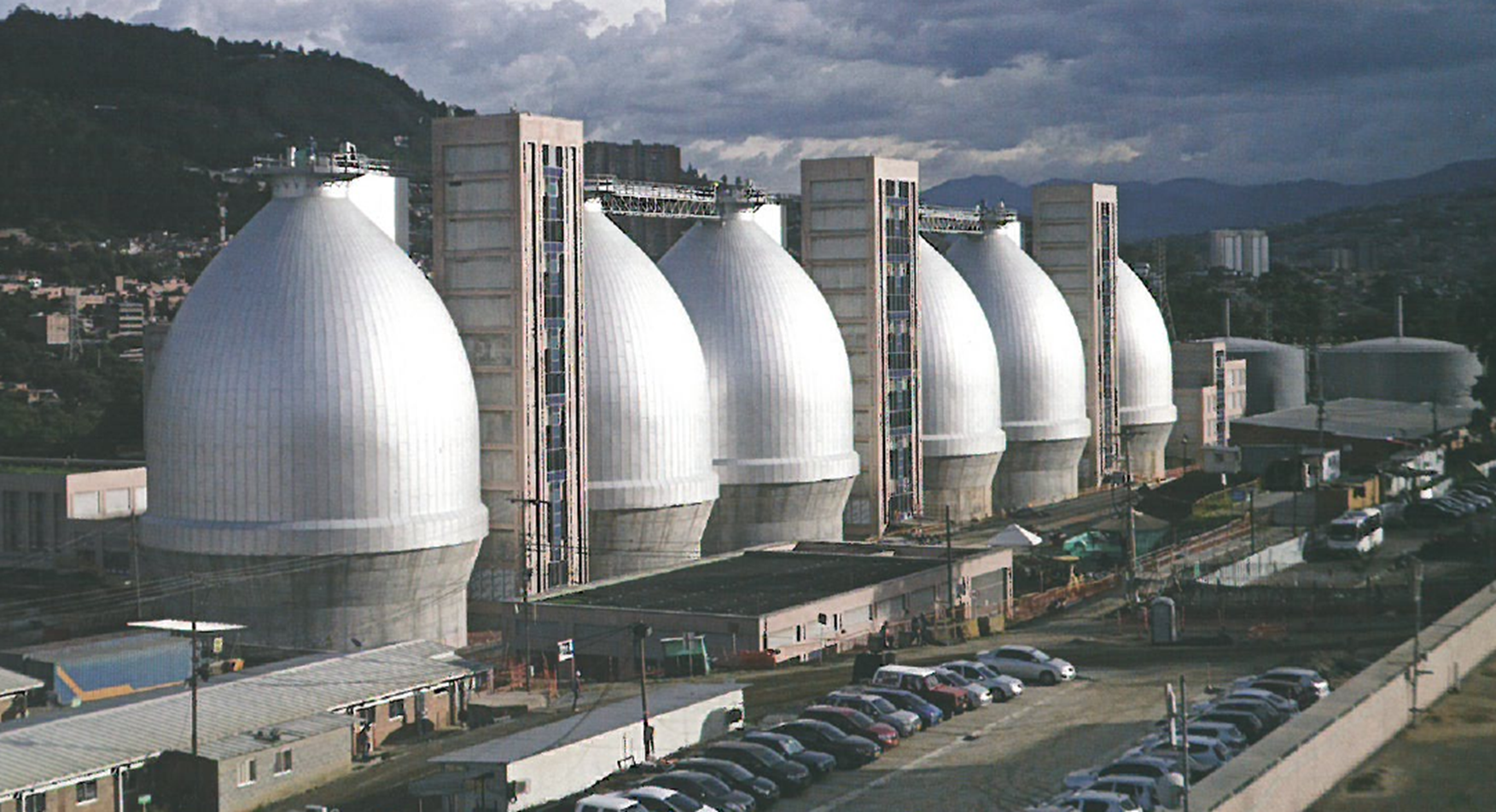 Intervalos LSD (Least Significance Difference) para la medida del consumo energético
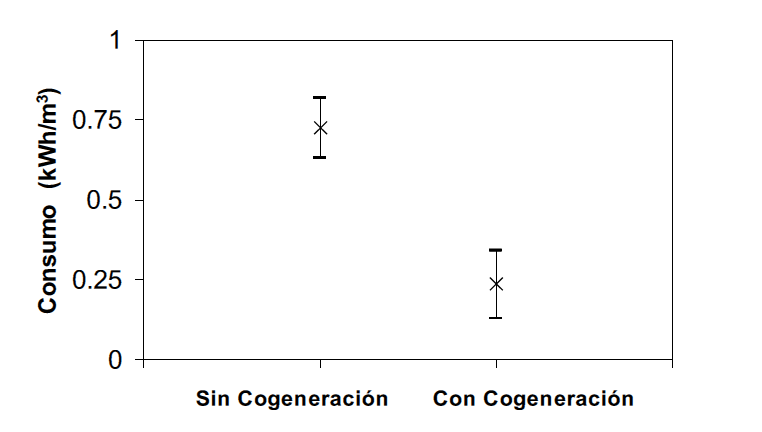 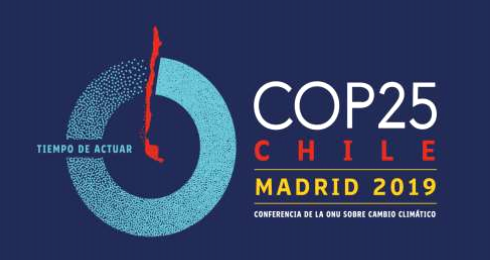 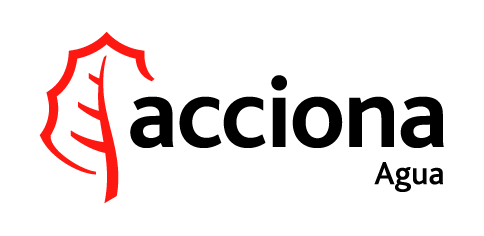 25
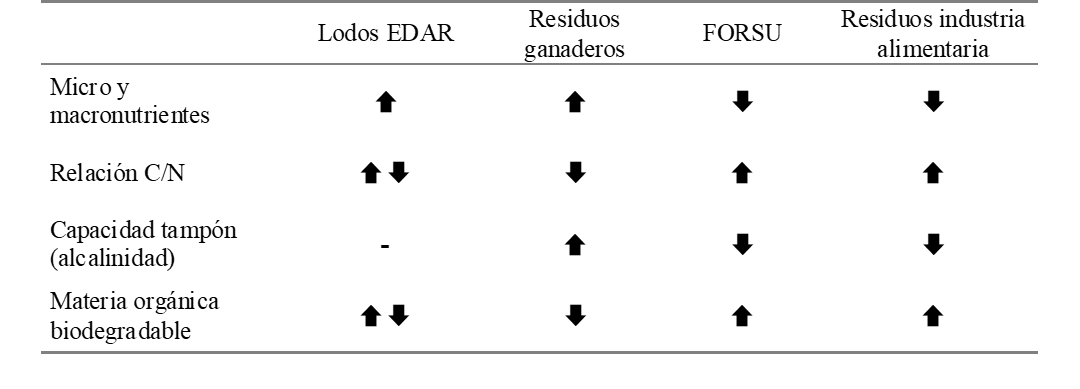 En Dinamarca, este concepto se convirtió en un éxito y la co-digestión de estiércol y residuos orgánicos fue implantada en todas las plantas danesas (Asociación Danesa del Biogás)
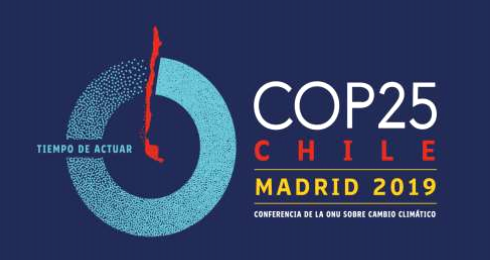 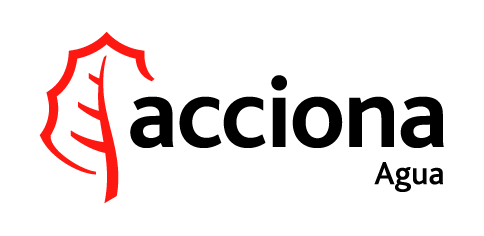 26
Producción de metano
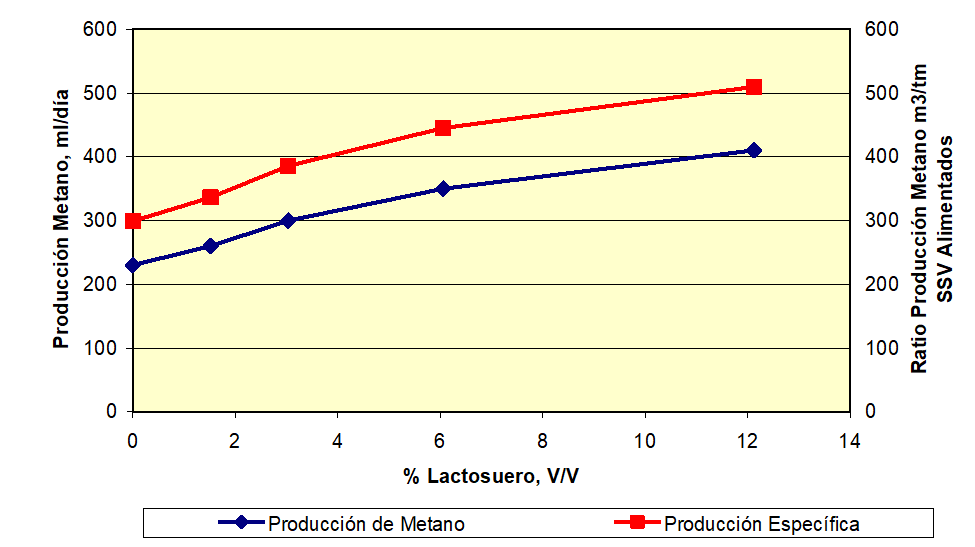 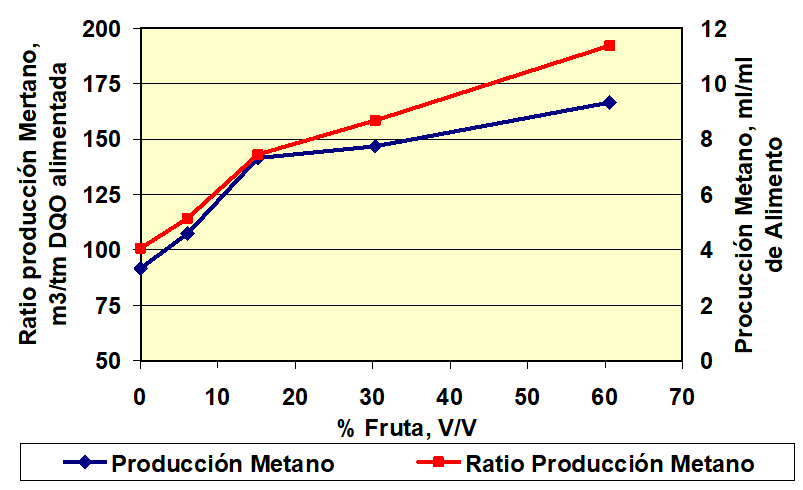 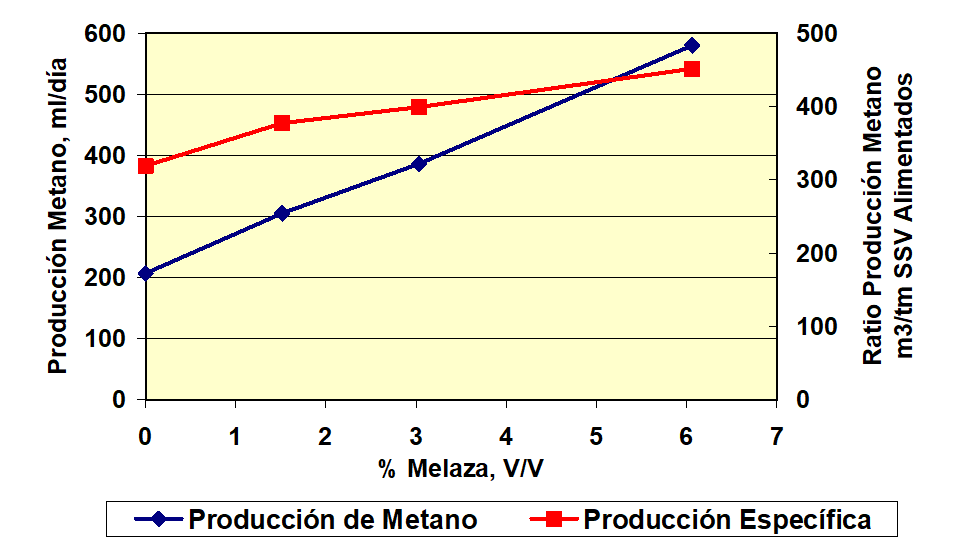 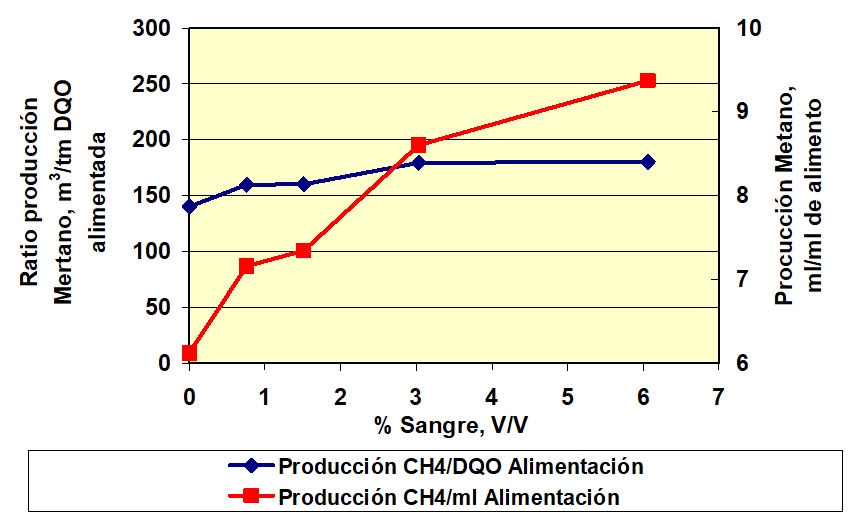 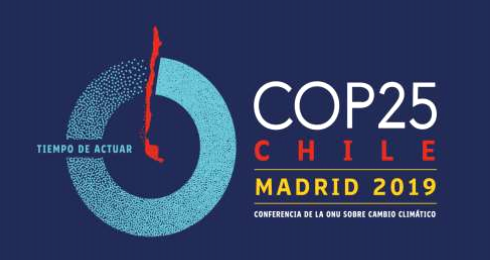 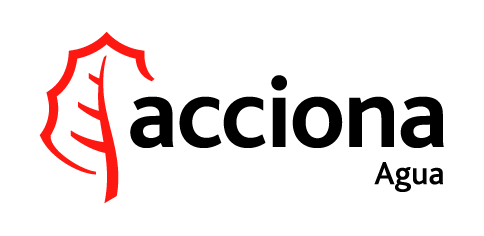 27
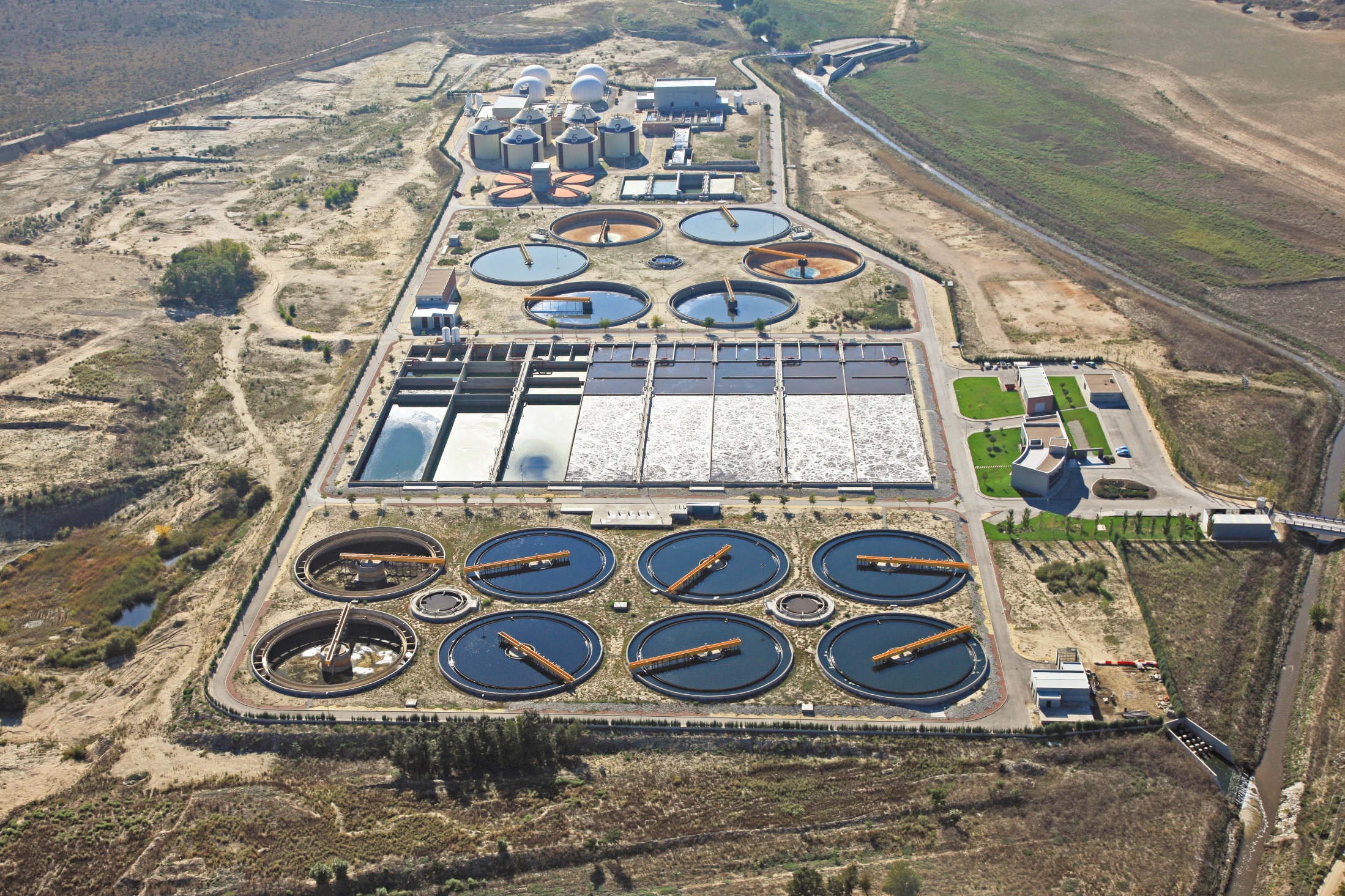 PRODUCCION 24.000 kwh/día
AUMENTO PRODUCCION 100%
PRODUCCION DEL HASTA UN 90% 
DEL CONSUMO
Co-digestión de lodos de depuradora con subproductos de la industria química.
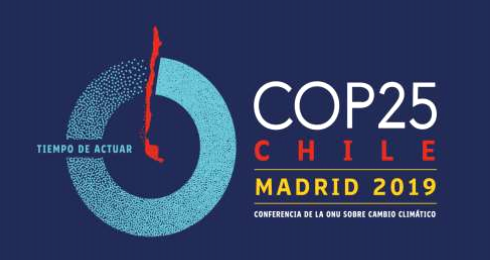 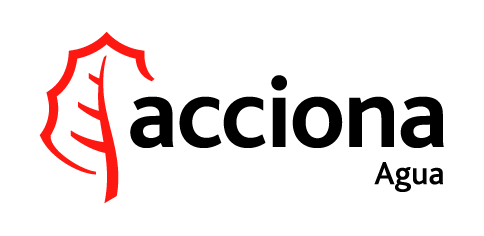 28
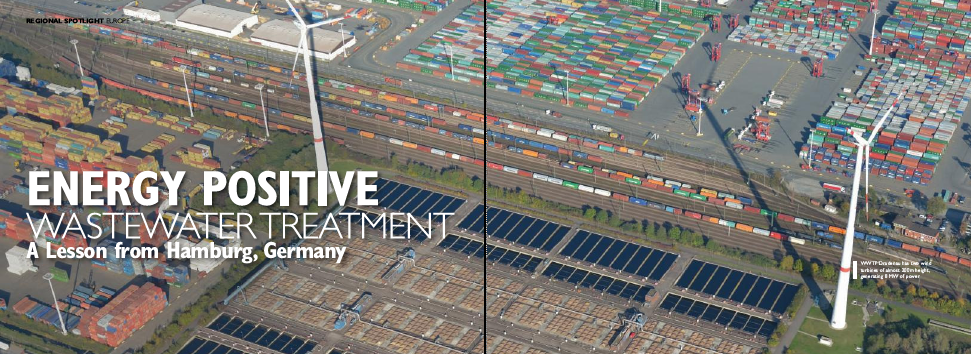 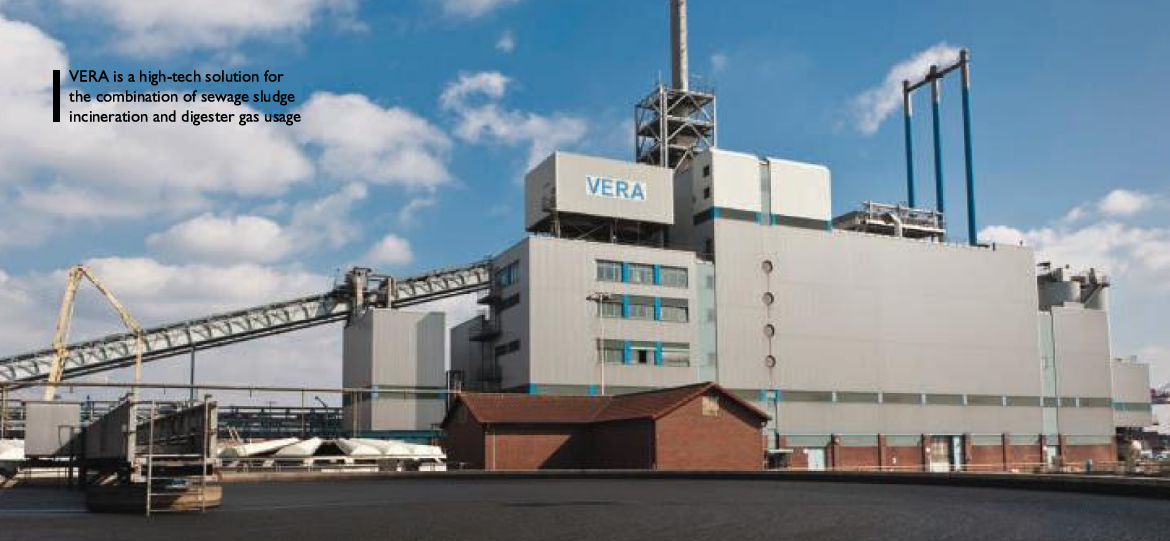 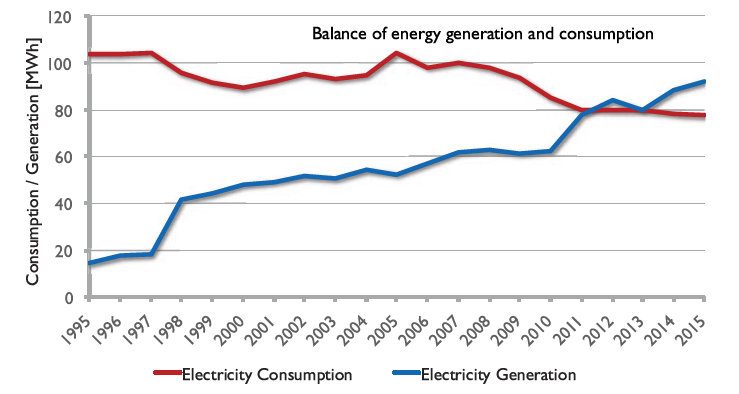 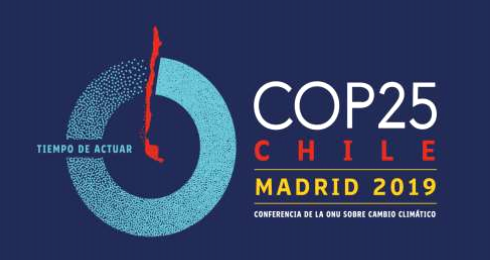 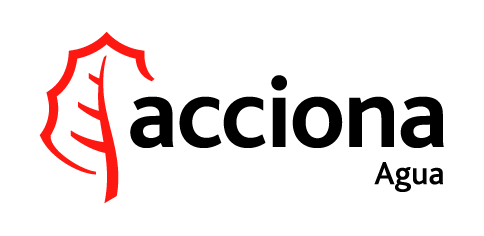 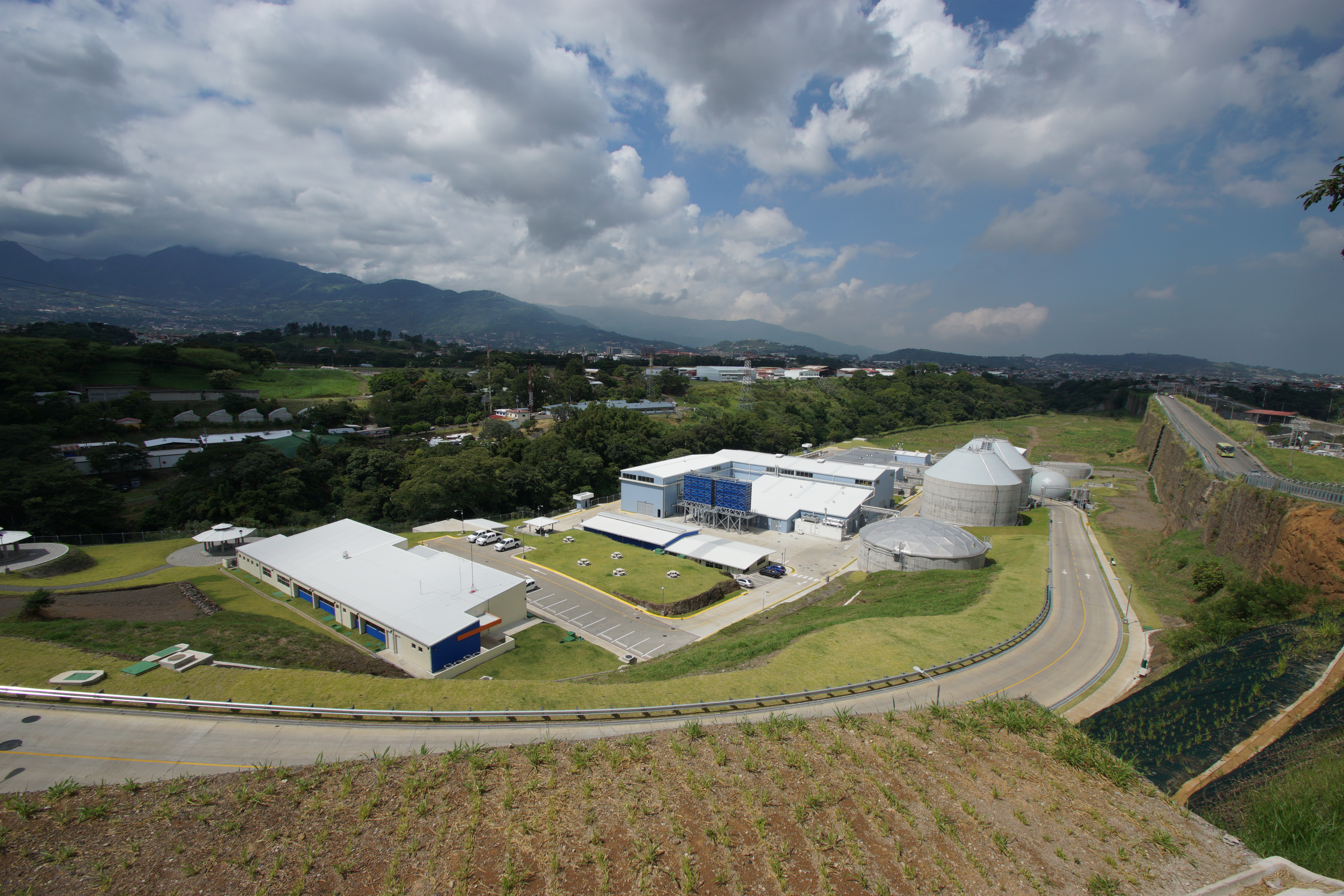 29
El futuro?
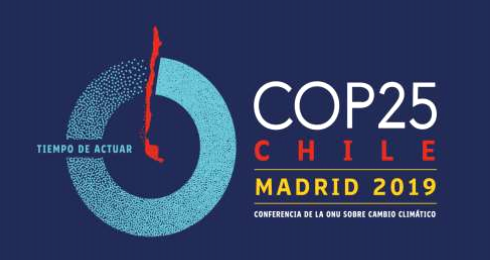 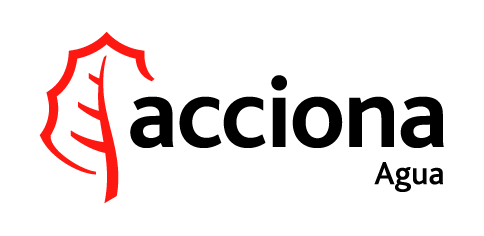 30
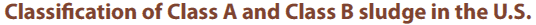 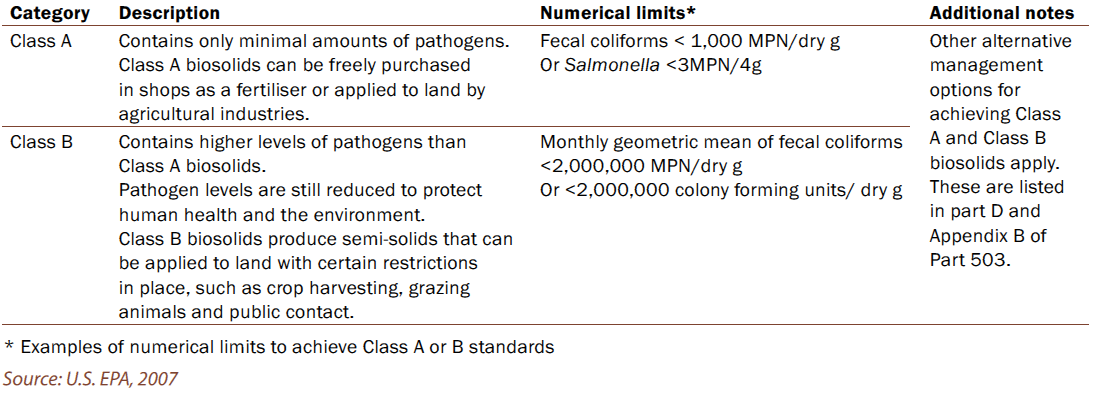 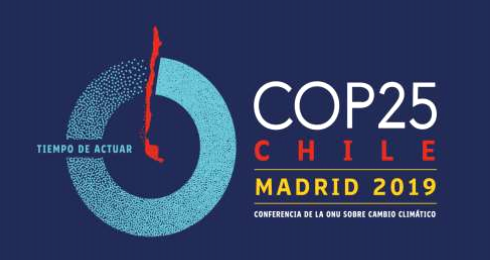 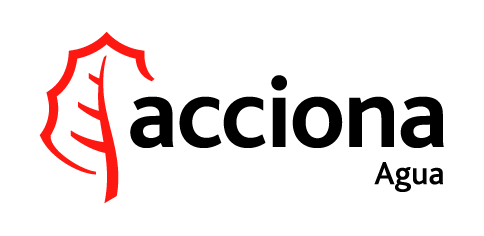 31
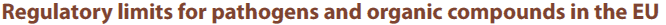 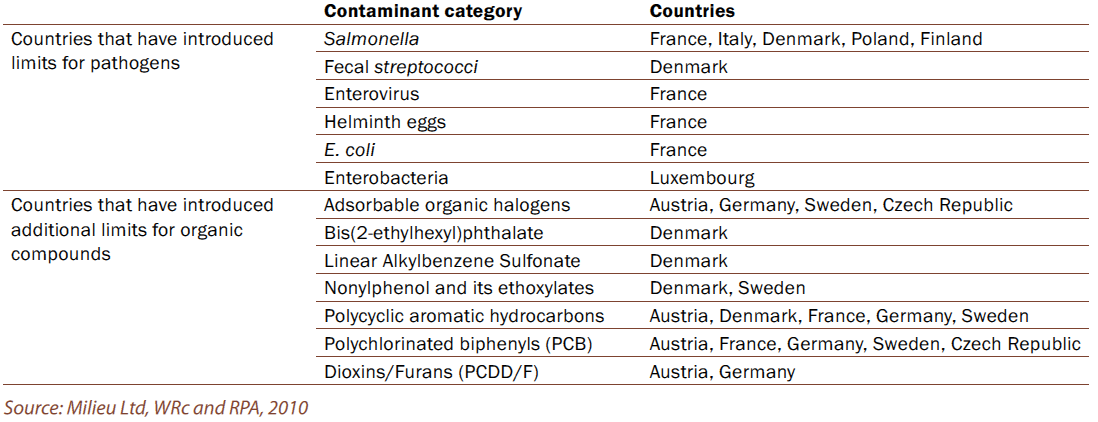 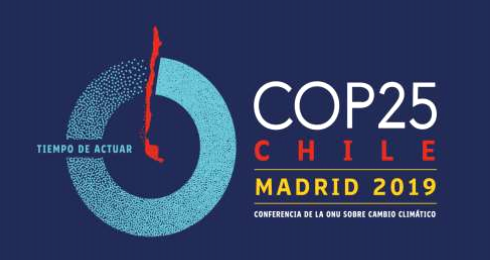 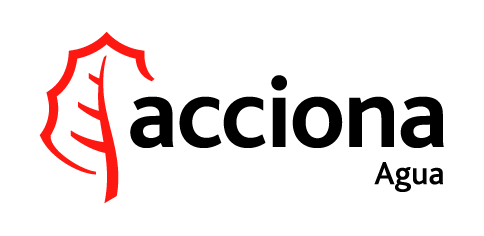 32
Situación del mercado de desalación
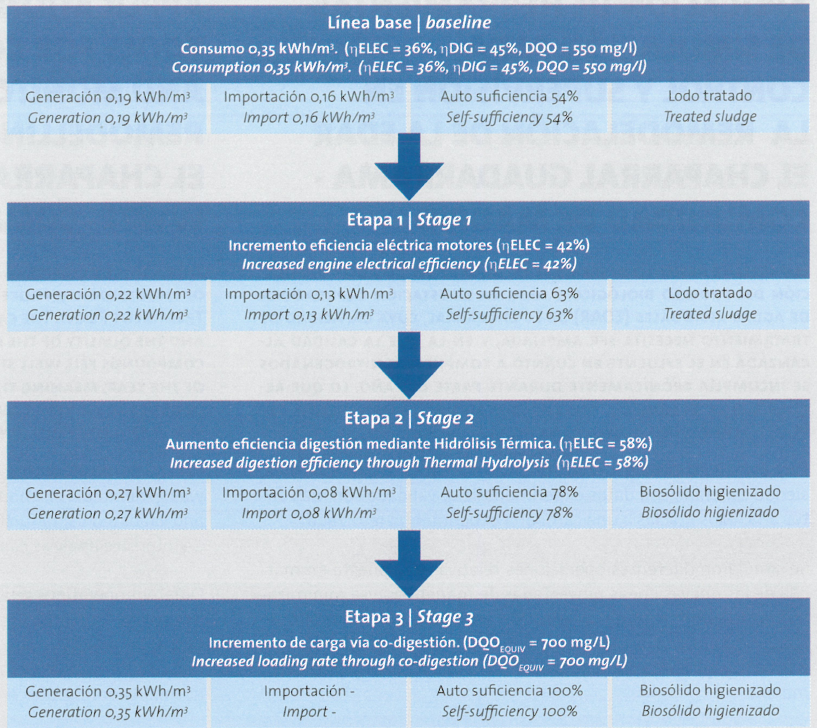 Fuente: Diego F. Polanco et al
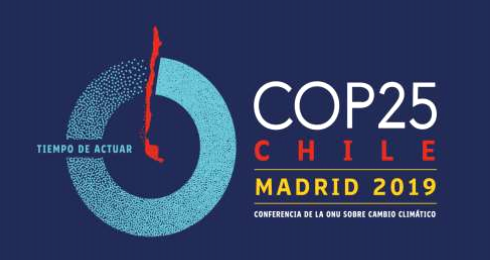 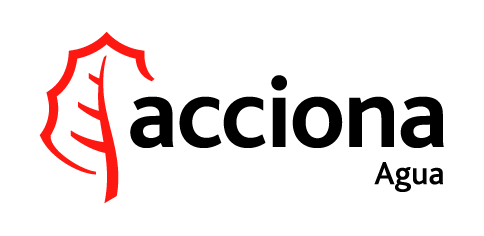 33
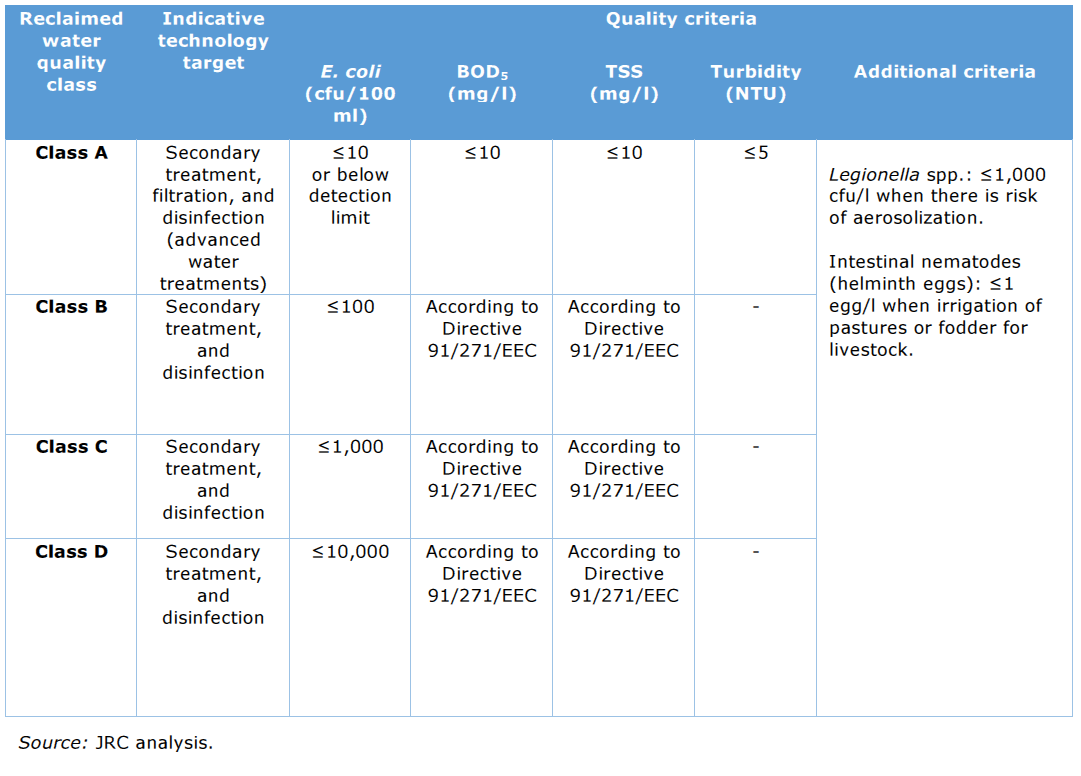 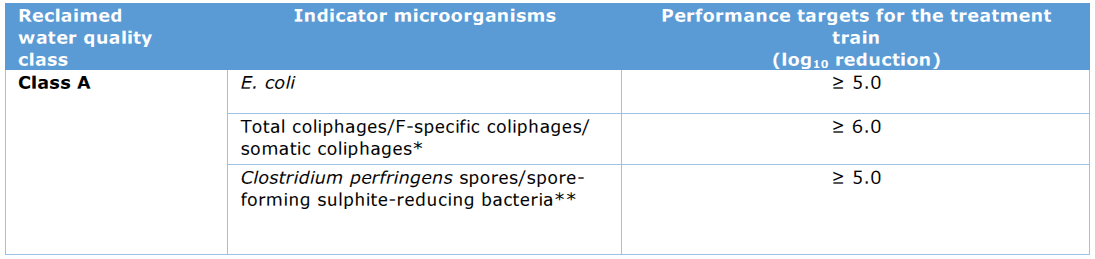 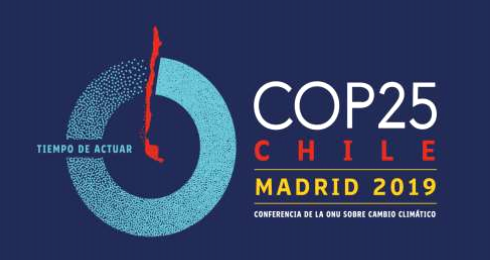 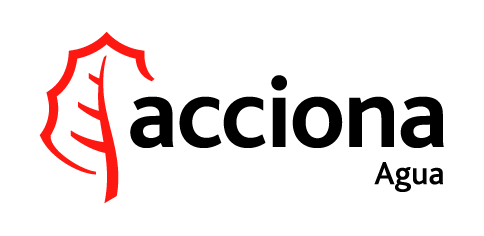 34
Anammox y nitritación parcial
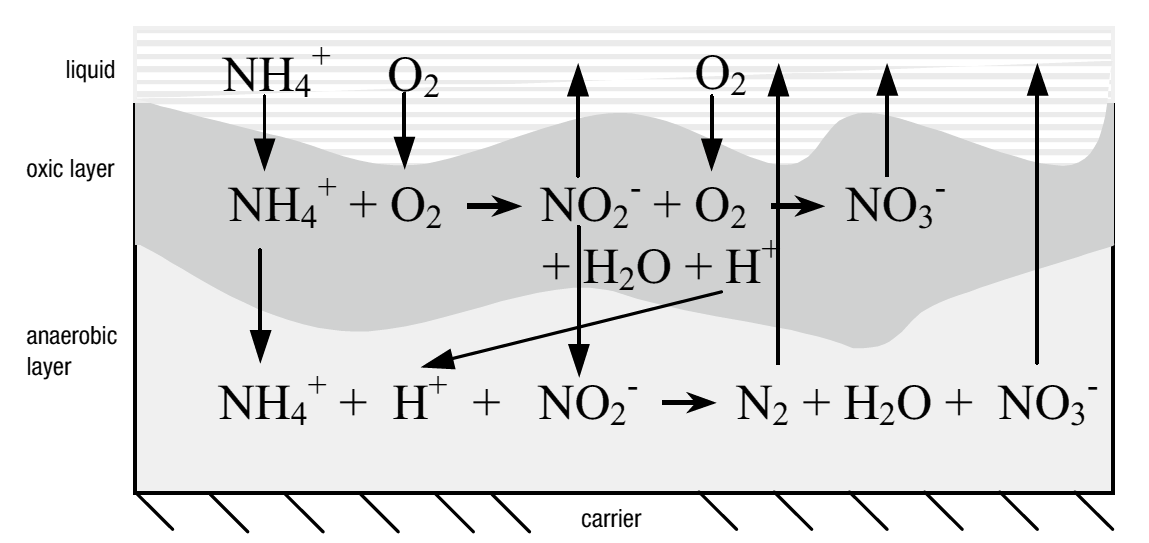 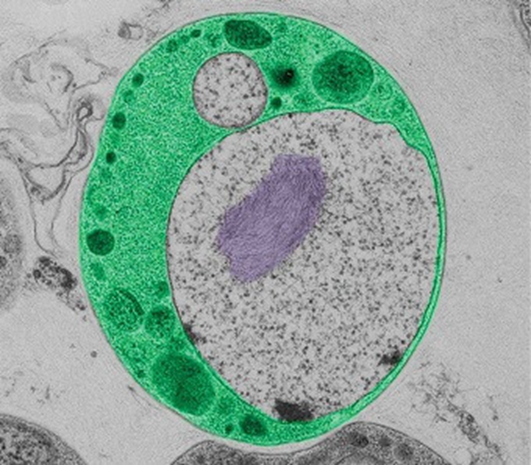 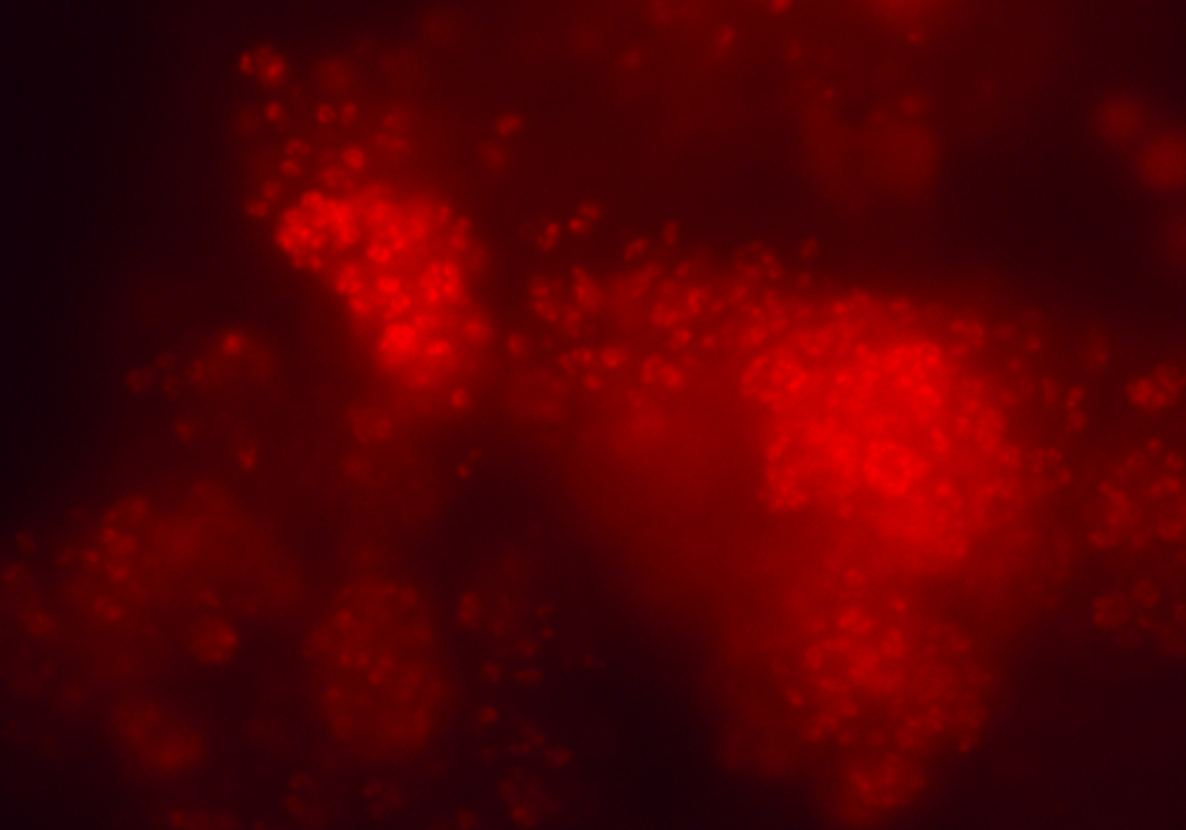 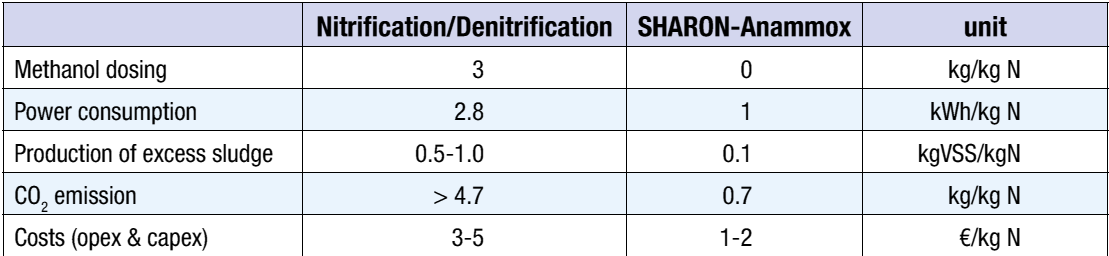 Fuente: Beata Szatkowska et al
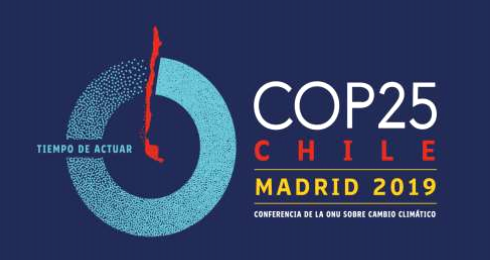 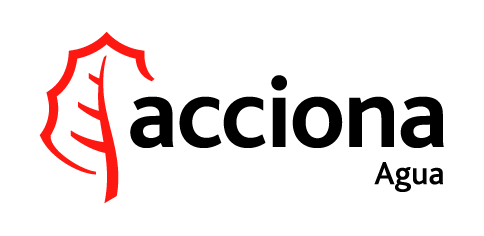 35
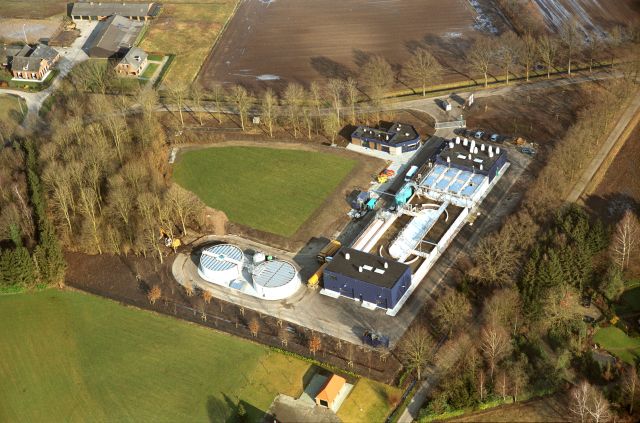 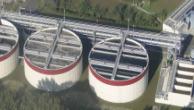 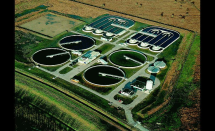 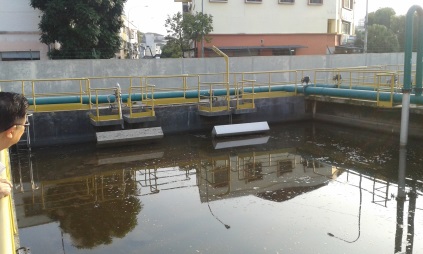 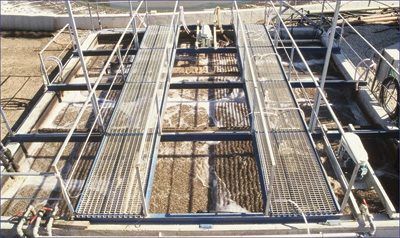 SBR
MBBR
MBR
F. Granular
BNR
Energy
100%
70%
60%
50%
40%
©RoyalHaskoningDHV. Confidential. All rights reserved
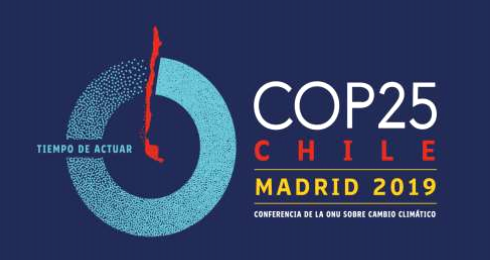 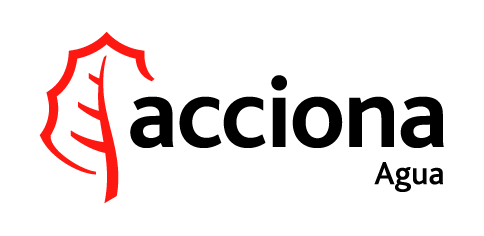 36
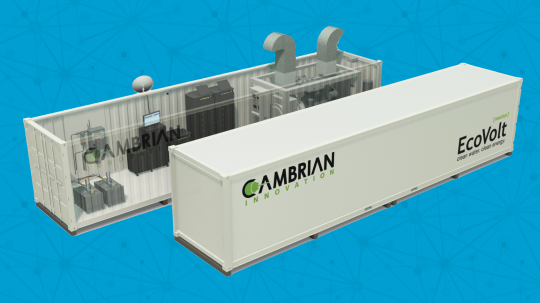 ECOVOLT
Tratamiento de aguas residuales bioeléctricamente (microbios eléctricamente activos)
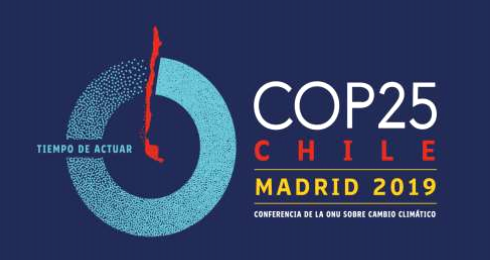 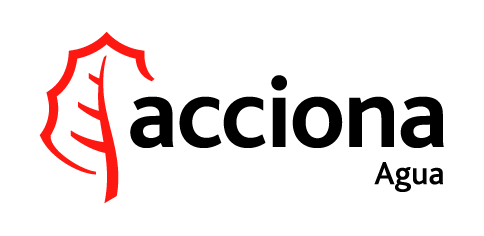 37
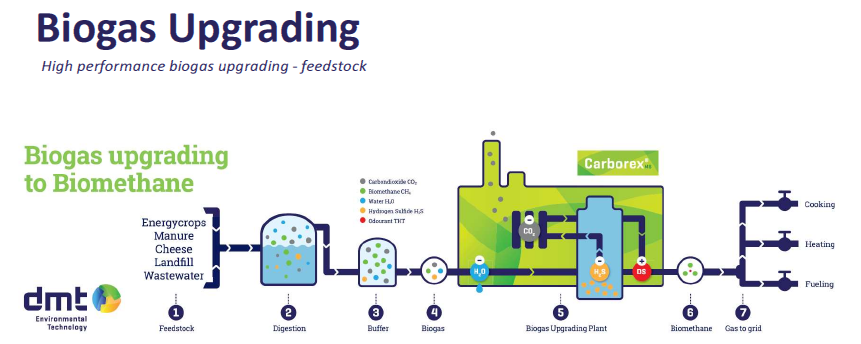 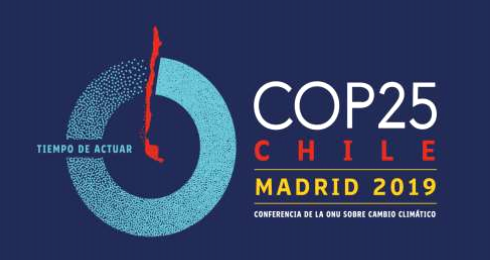 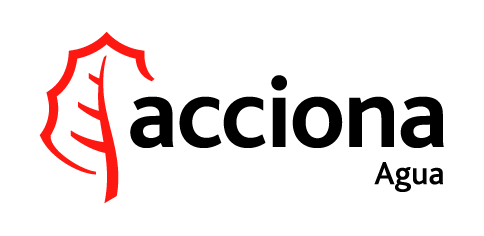 38
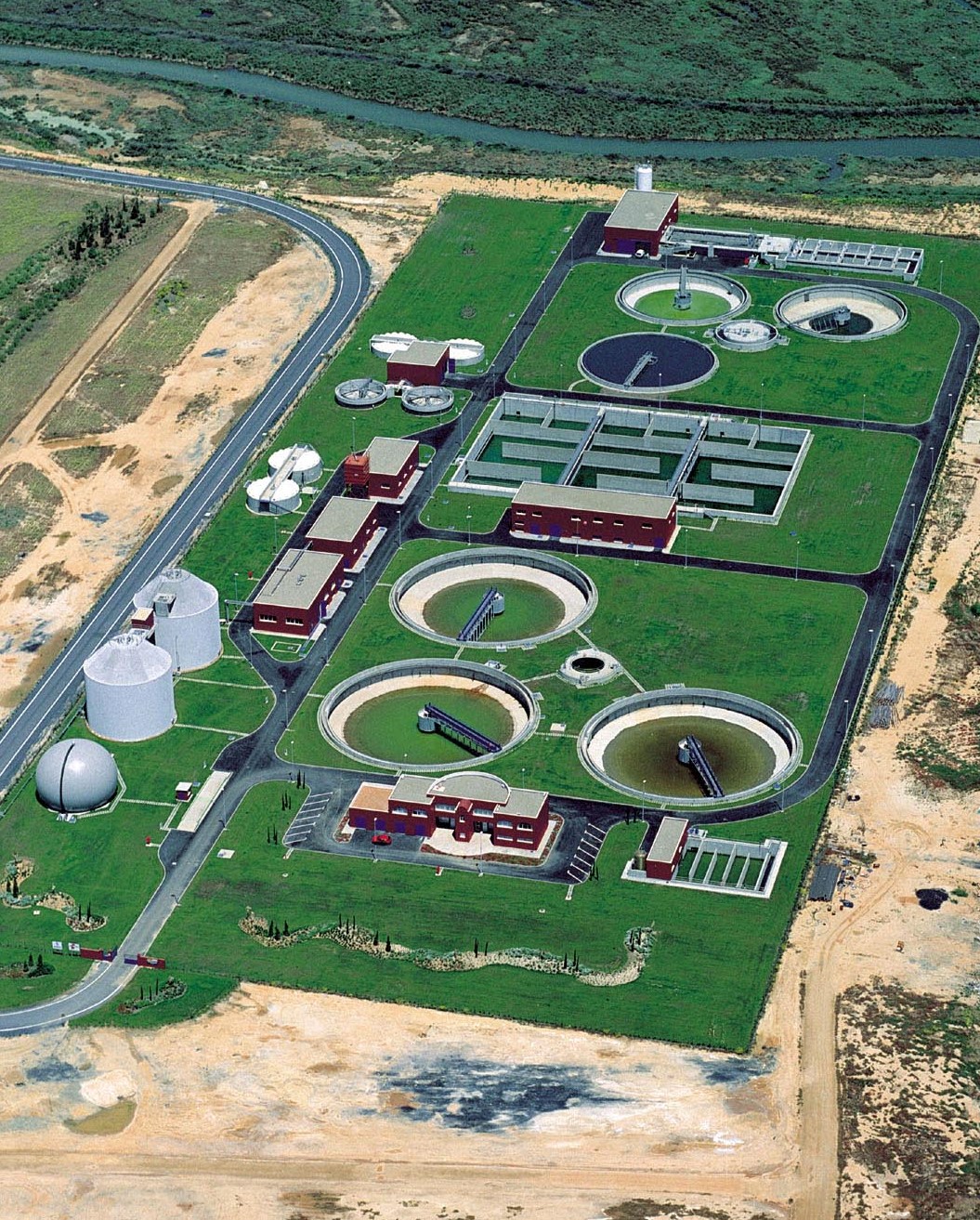 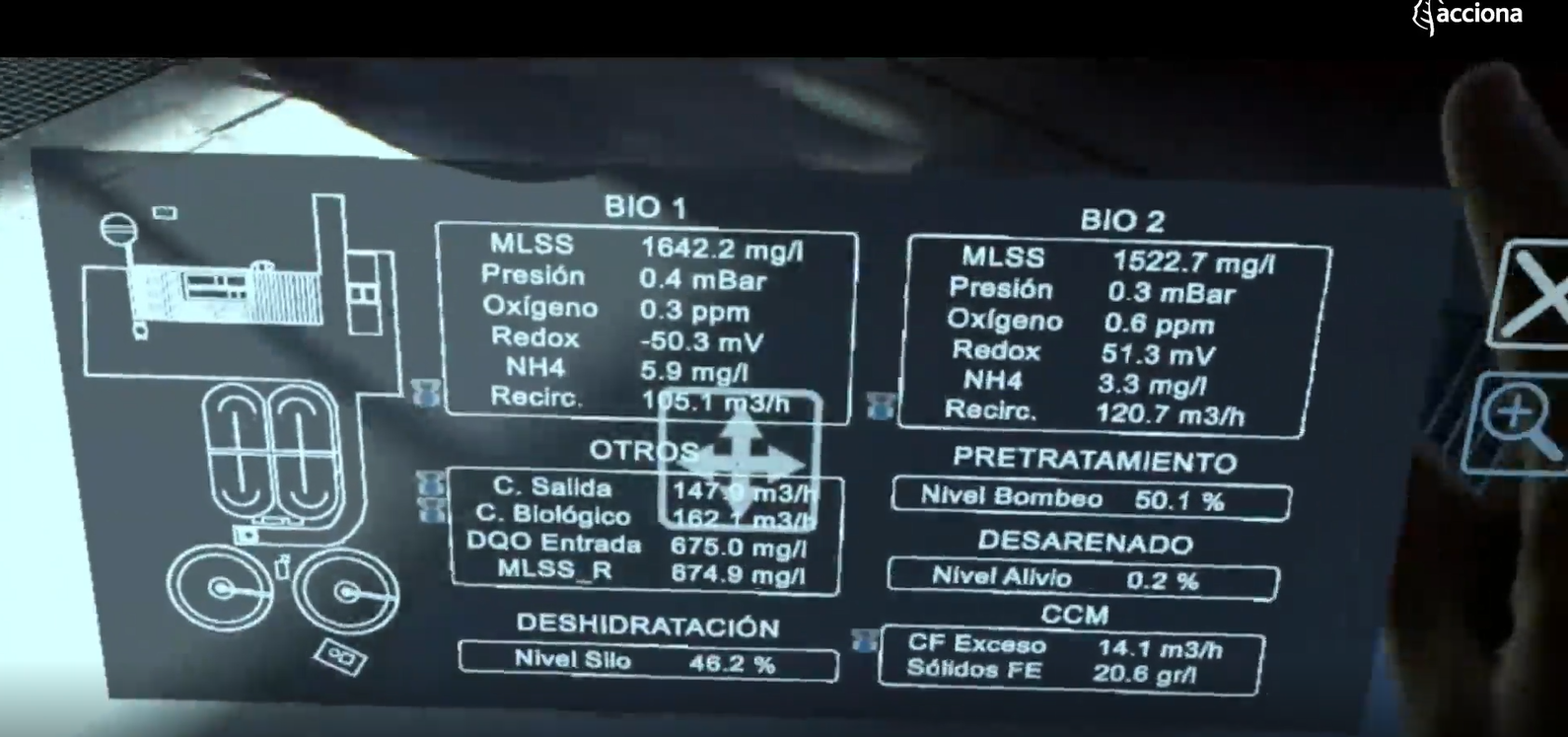 La autosuficiencia energética no se podrá obtener únicamente aumentando la producción de energía. Es necesario una serie de proyectos enfocados a la adquisición de datos y al análisis de la demanda de energía de cada proceso.
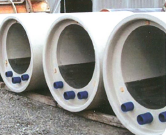 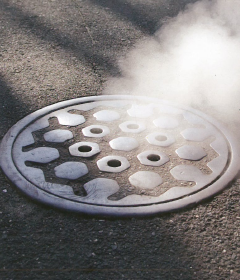 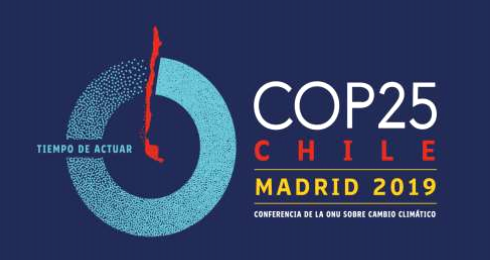 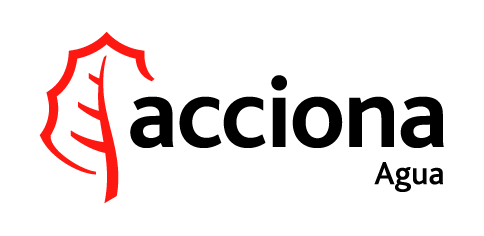 39
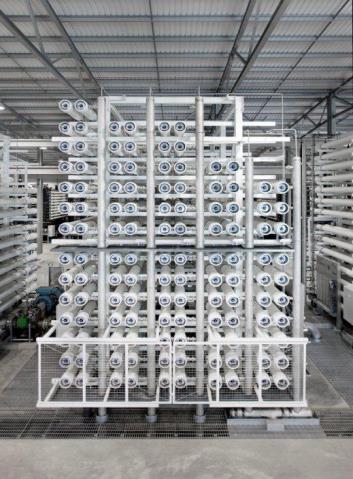 GRACIAS